OPROSTITE
ADIJO
Erasmus+ Slovinsko
DOBER DAN
NE
JA
DOBRO JUTRO
ŽIVJO
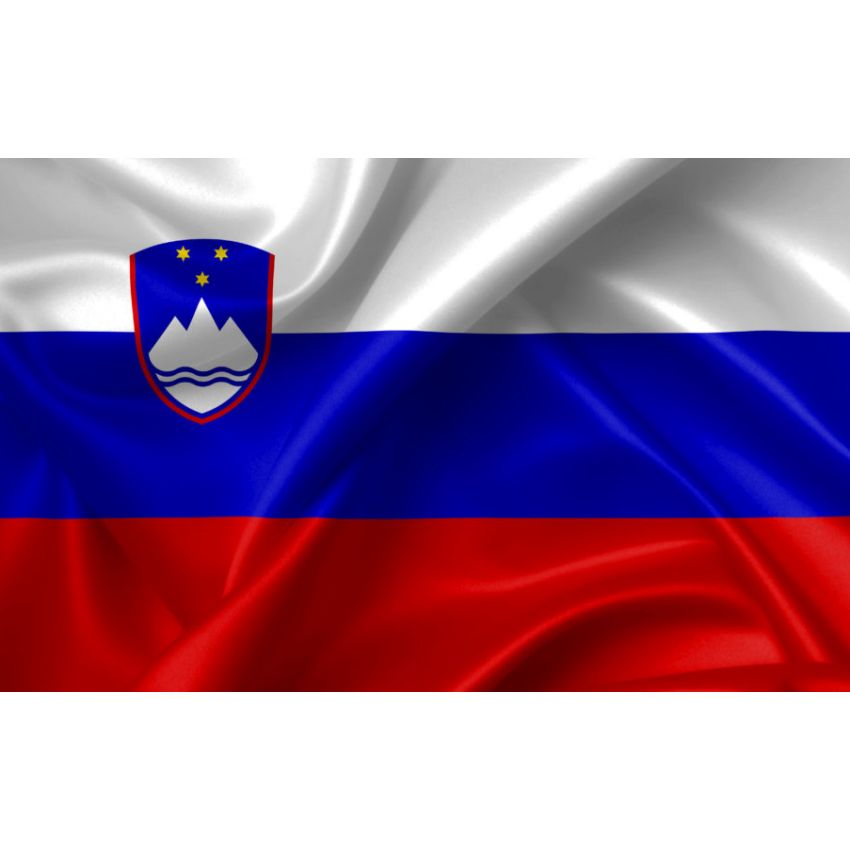 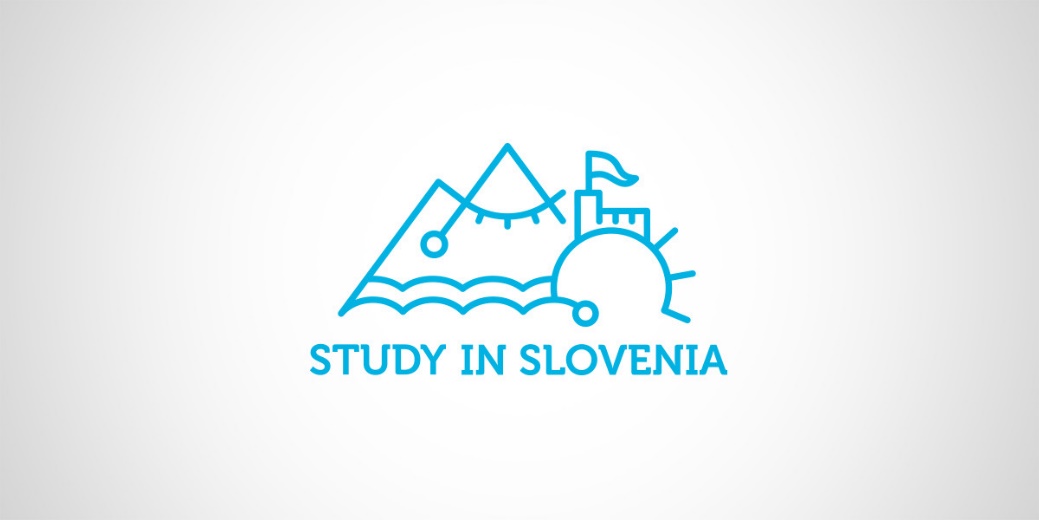 Veronika 
Šupáková
Slovinsko - Ljubljana
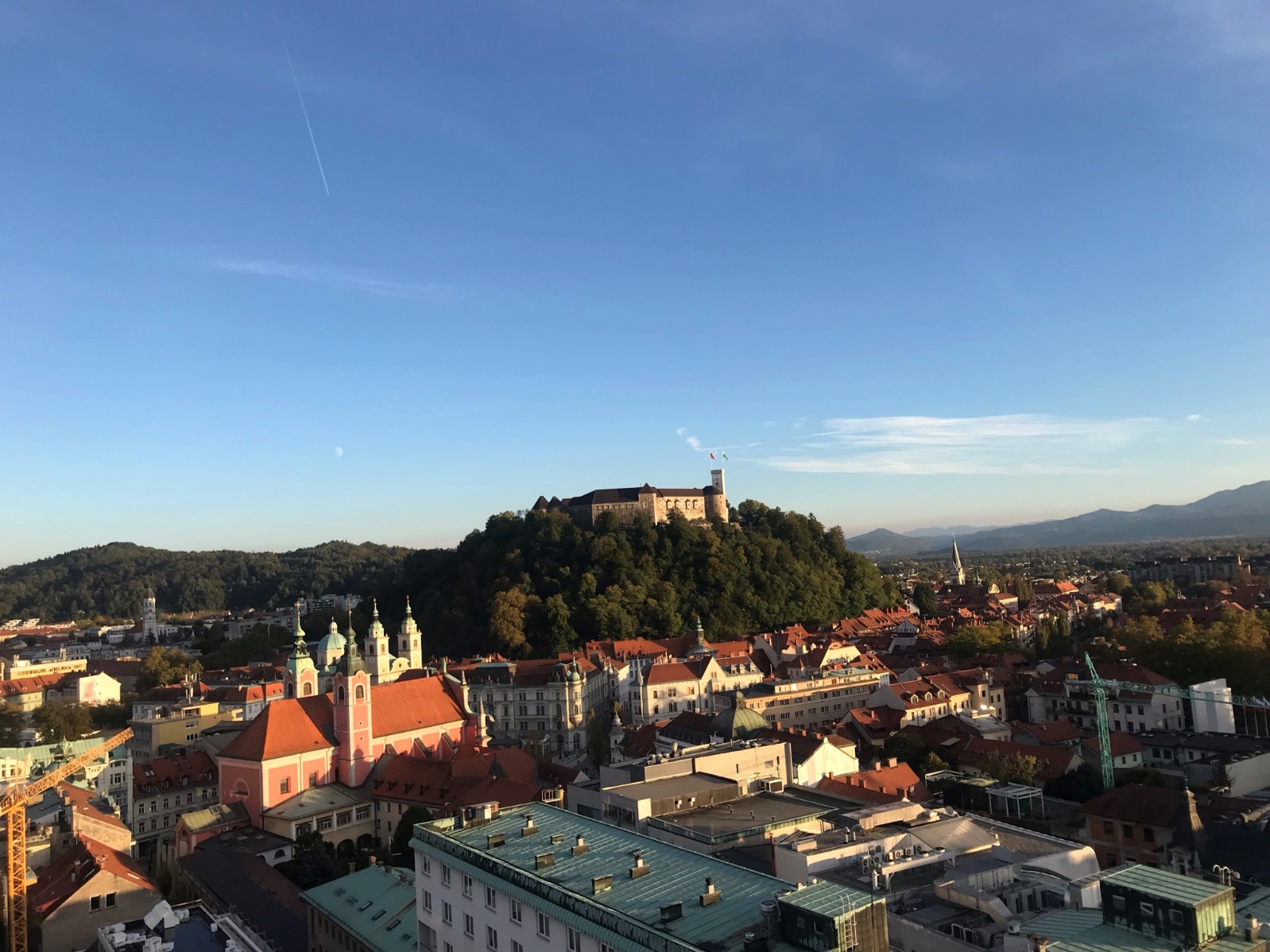 2 100 000 obyvatel 
Řeka Ljubljanica (7 → 8 ←)

Vysoká životní úroveň 

Cyklistika 
10 minut do přírody
Demonstrace
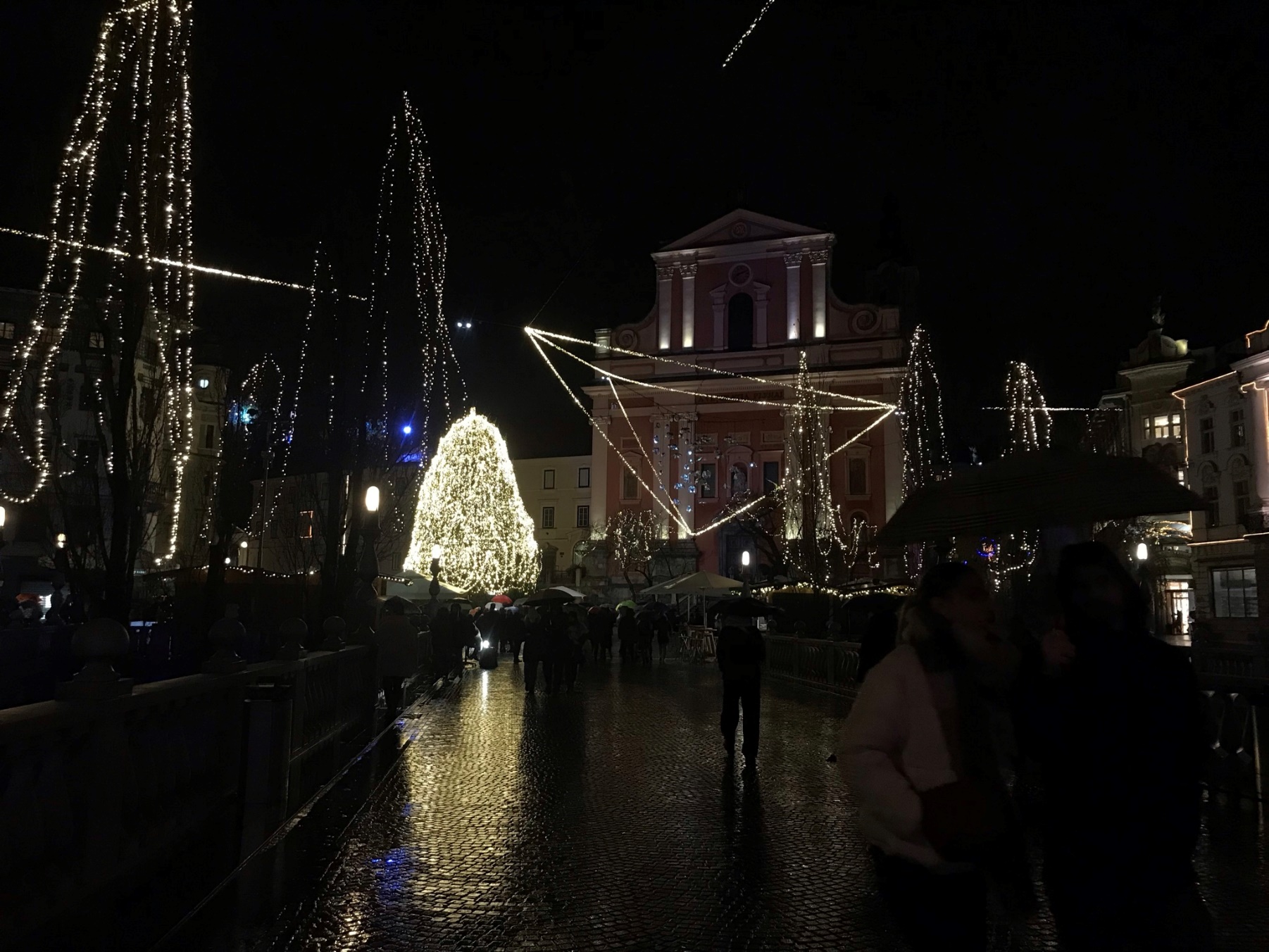 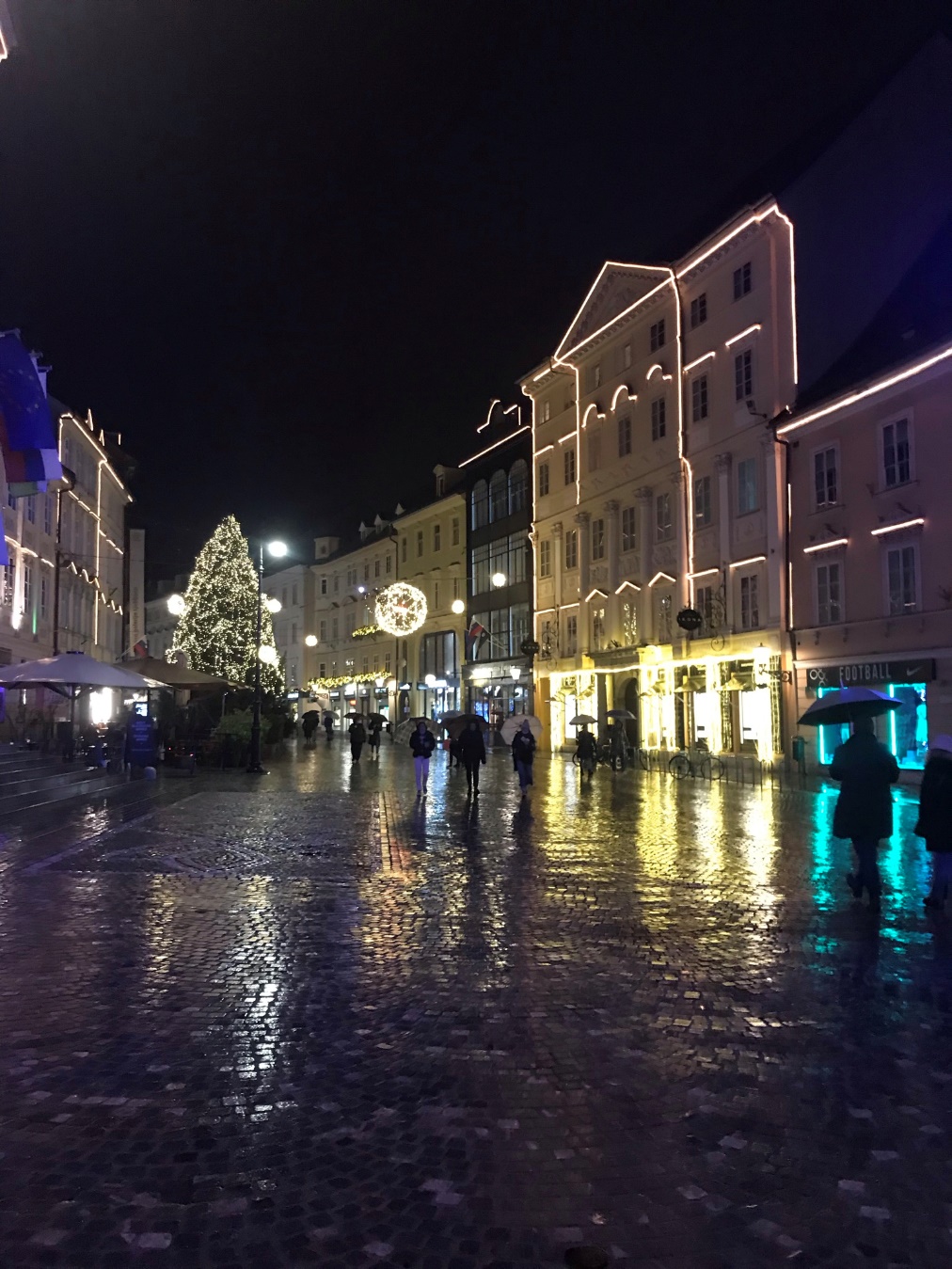 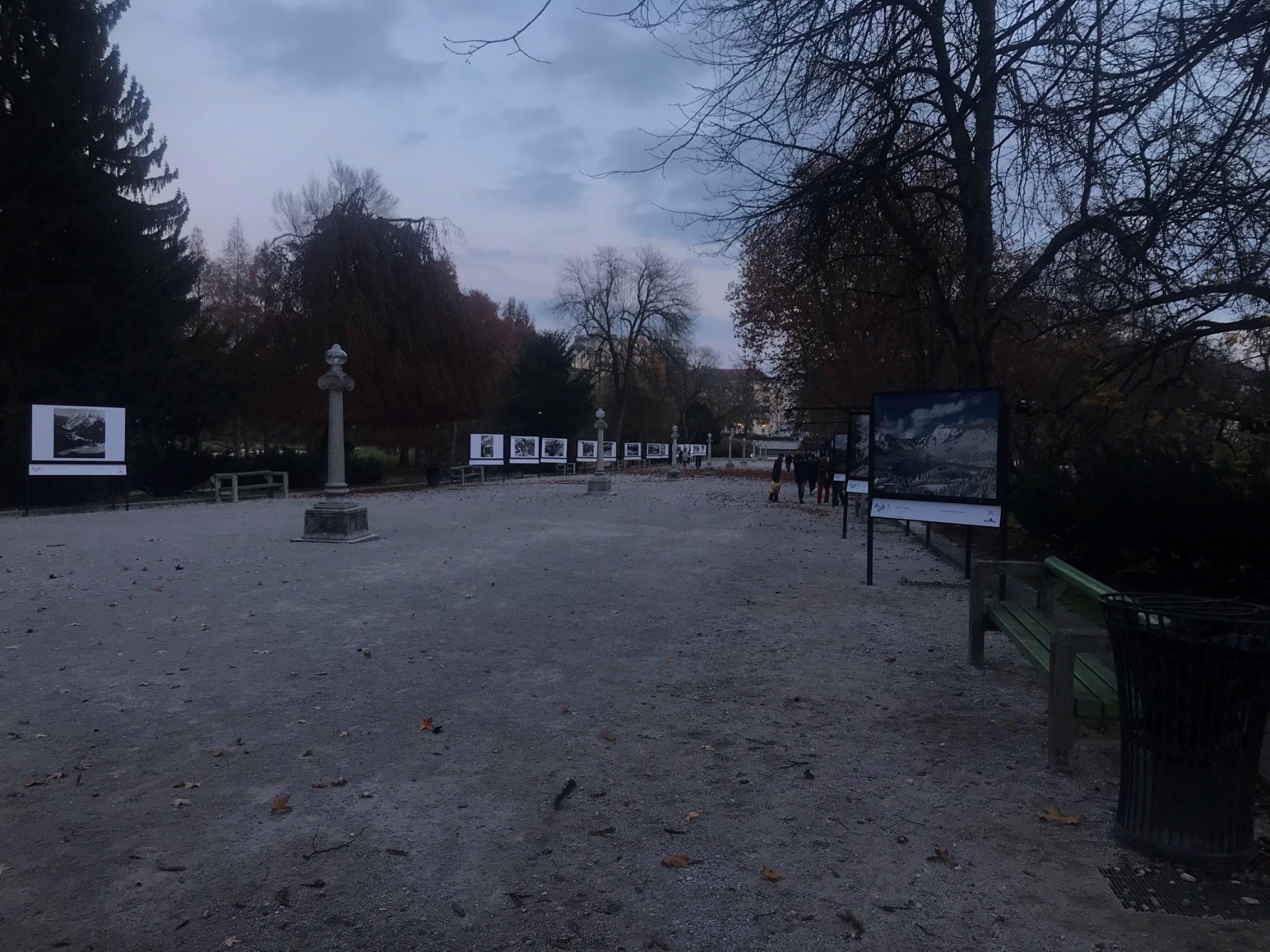 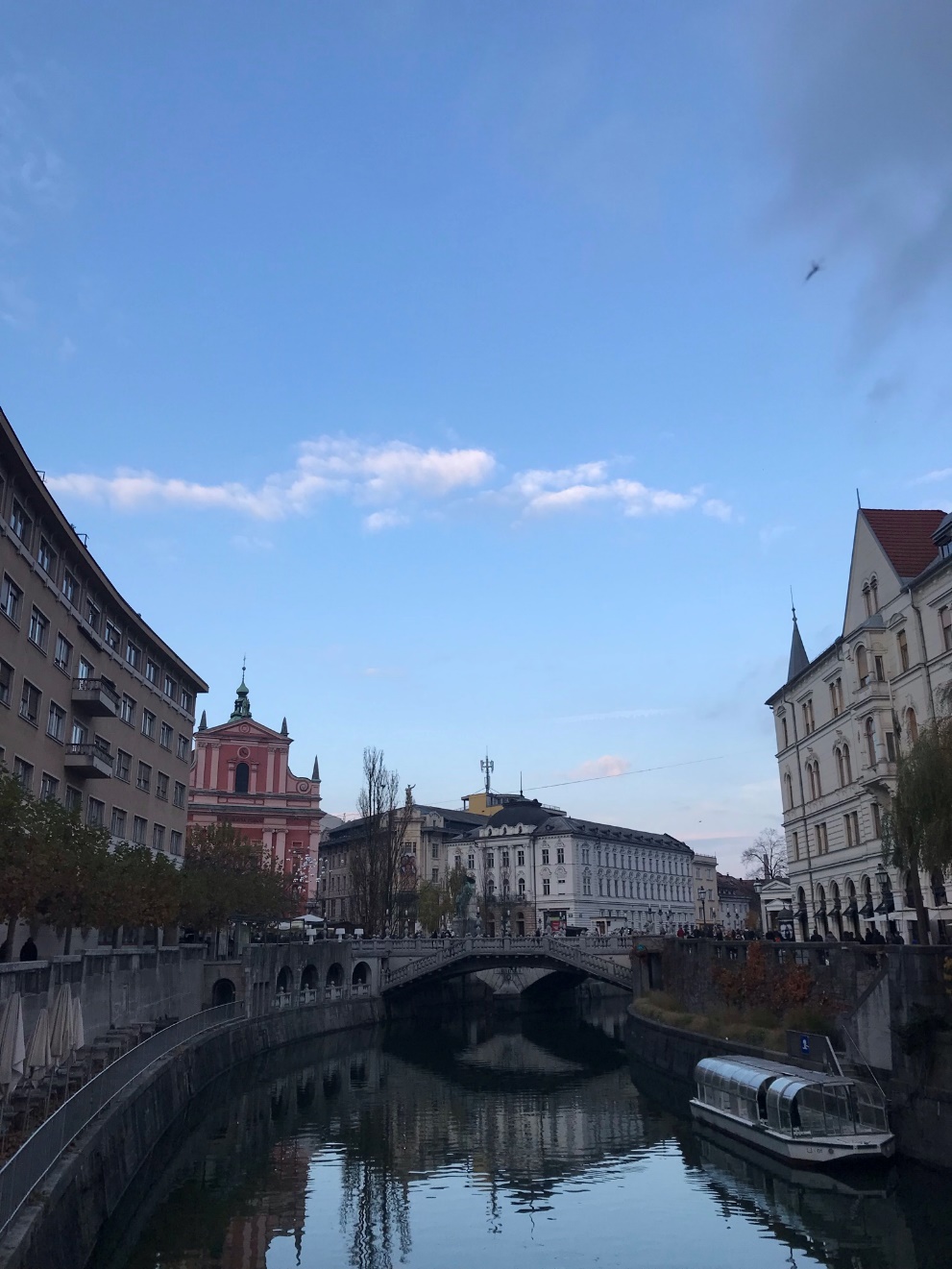 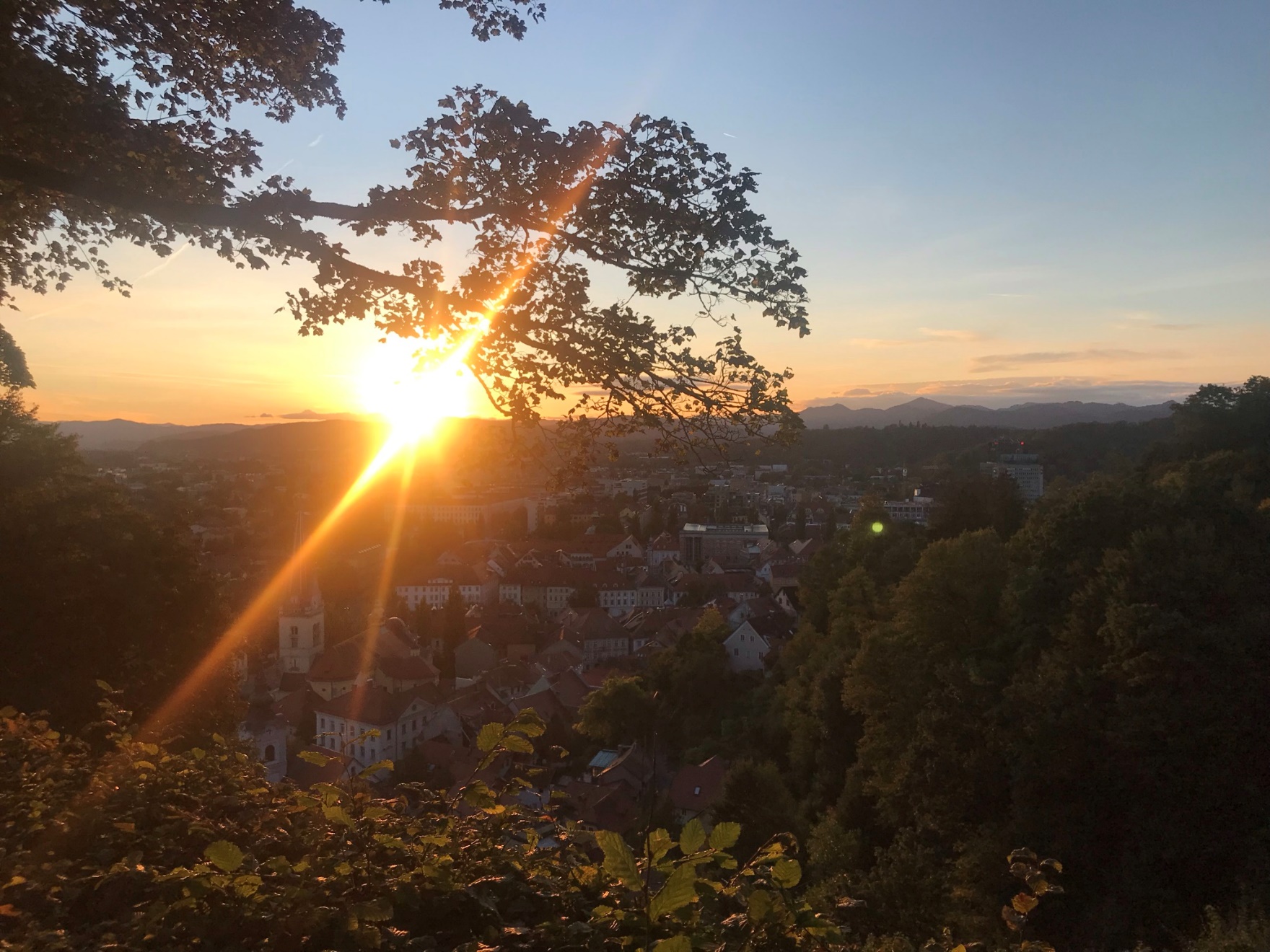 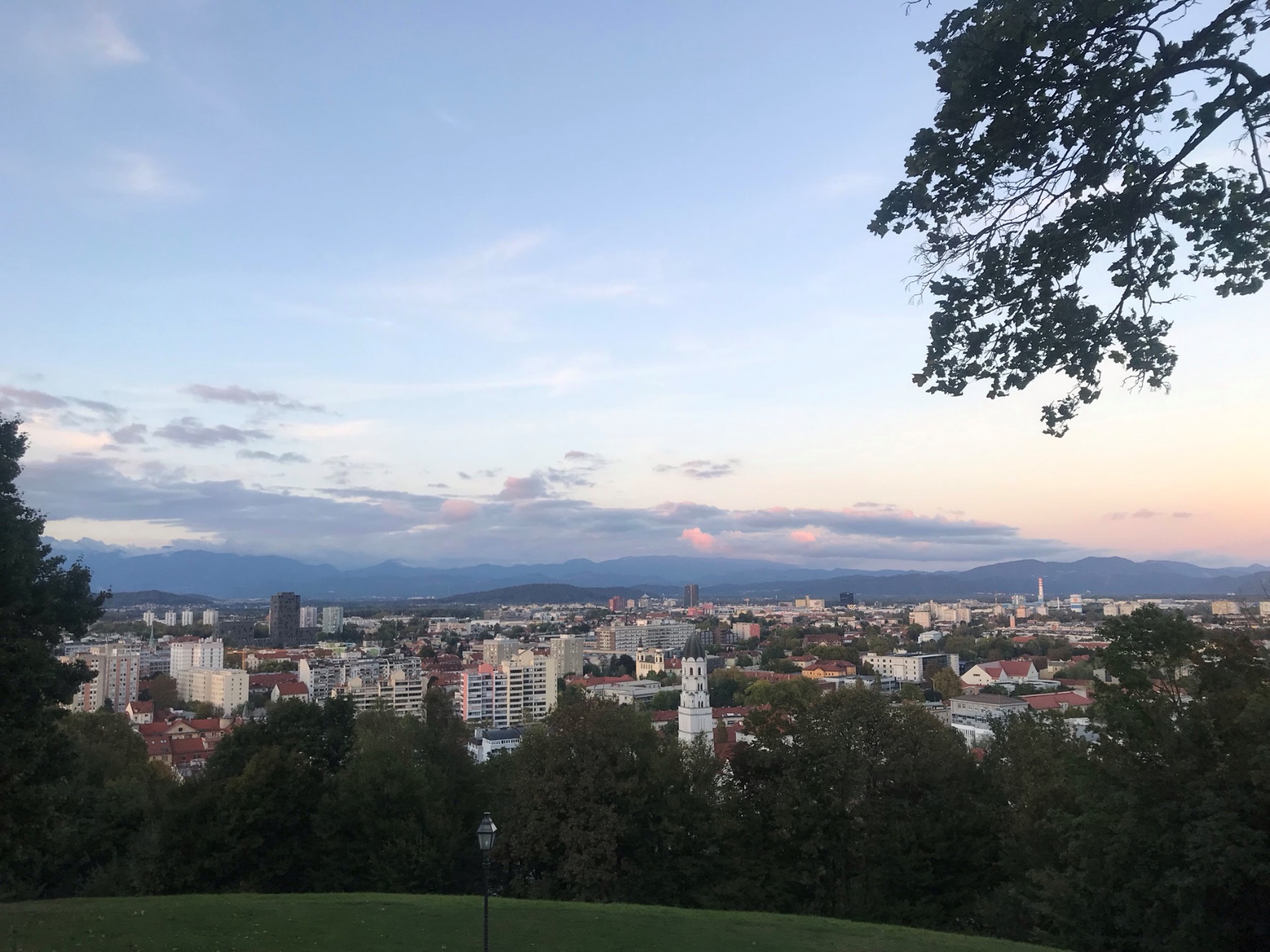 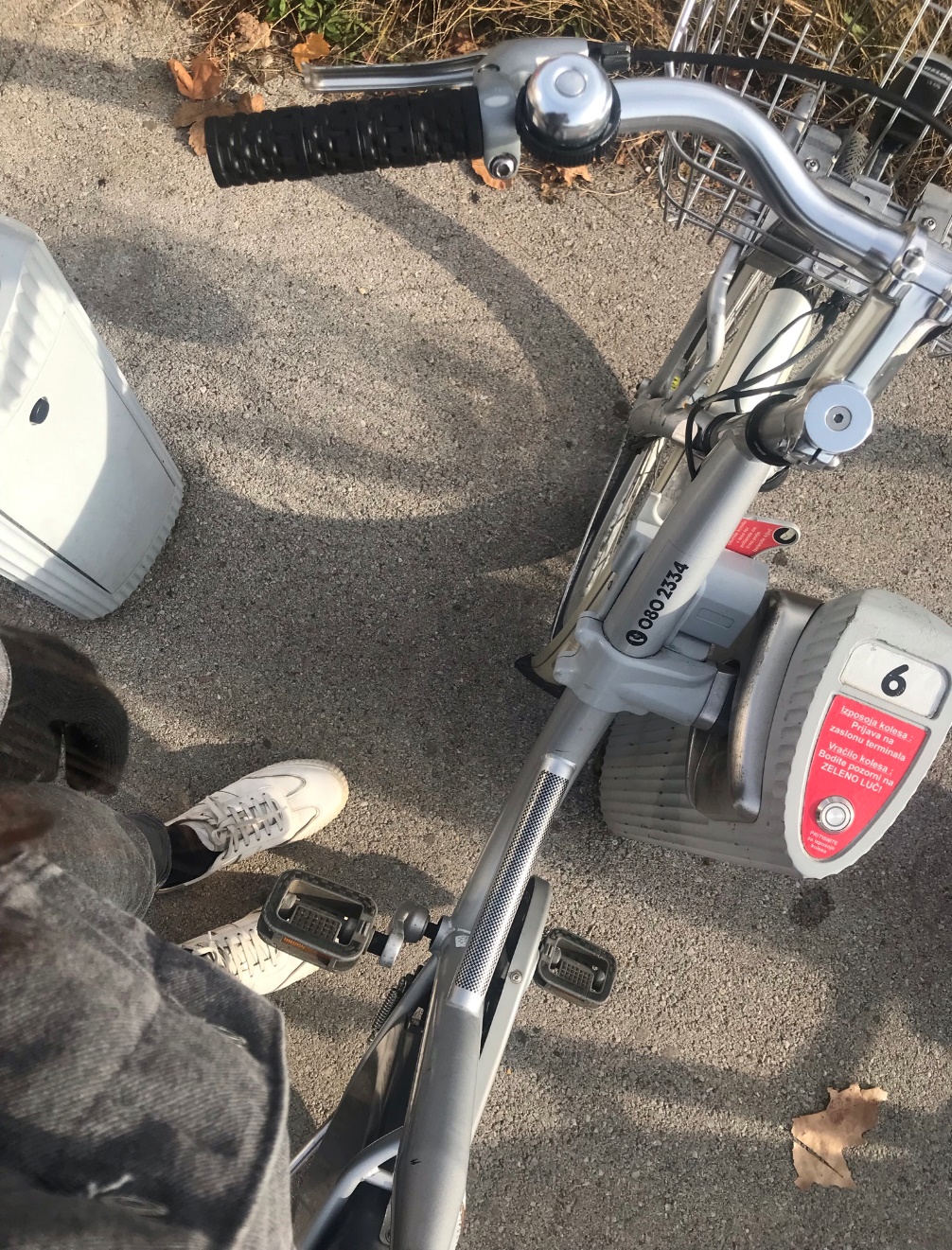 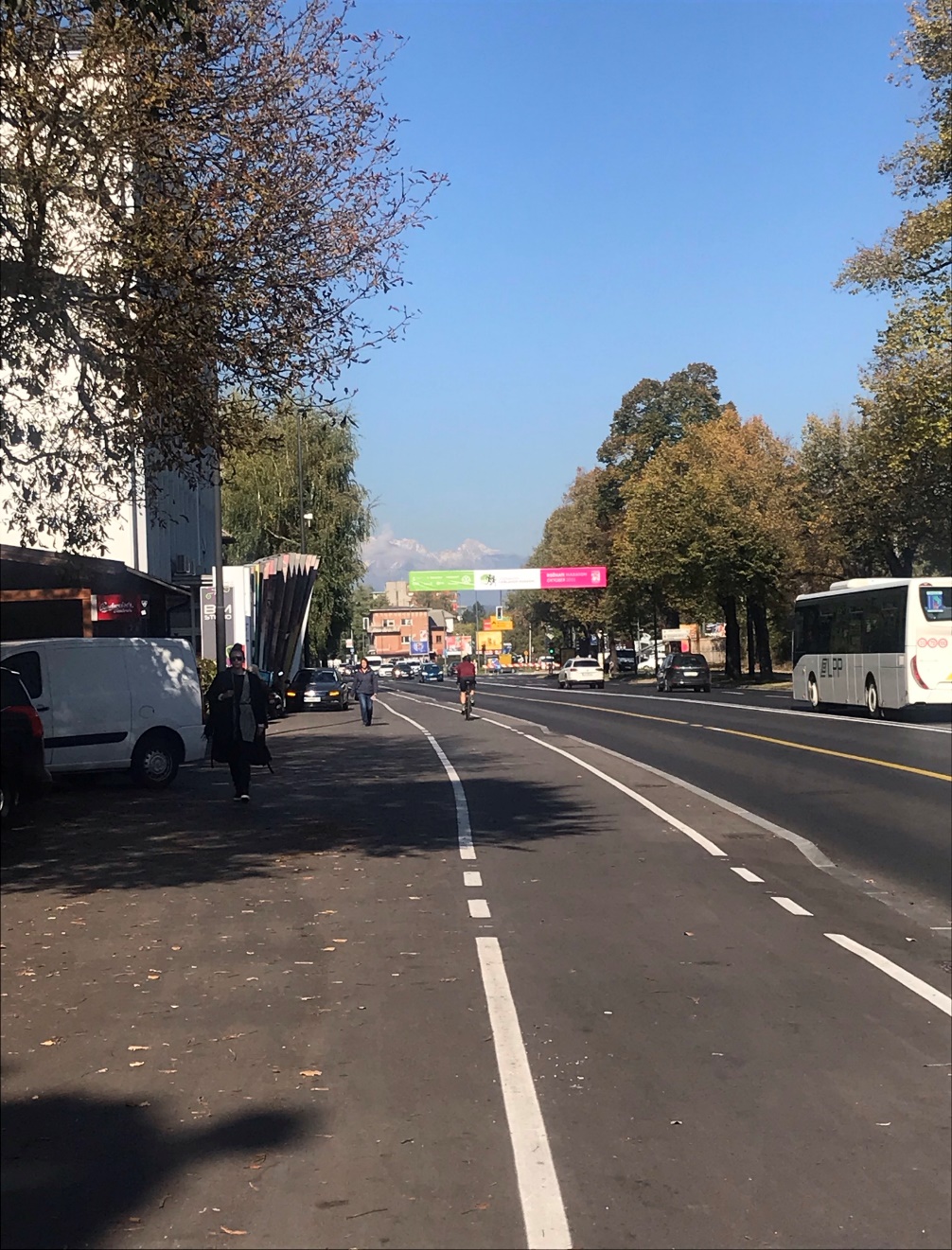 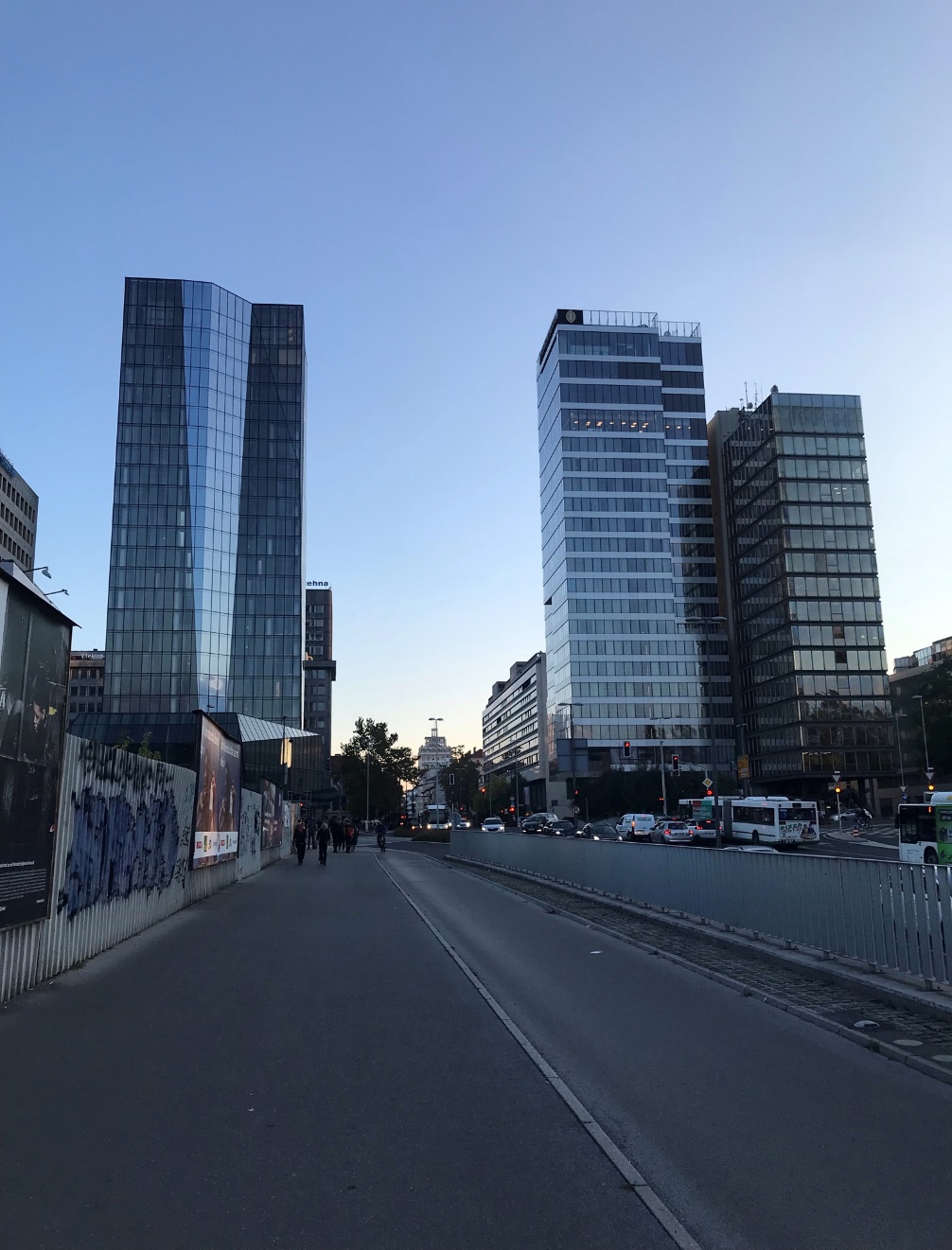 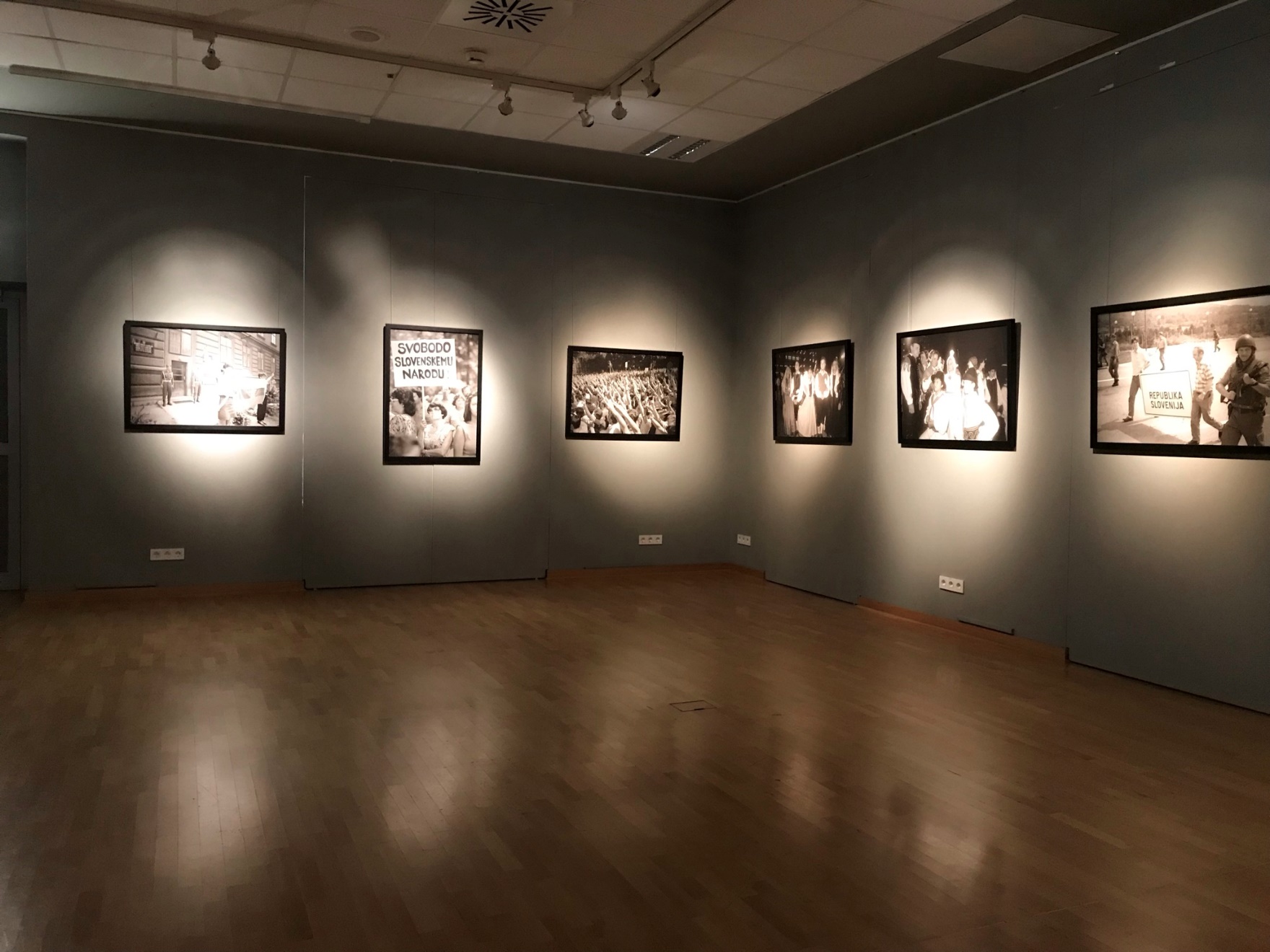 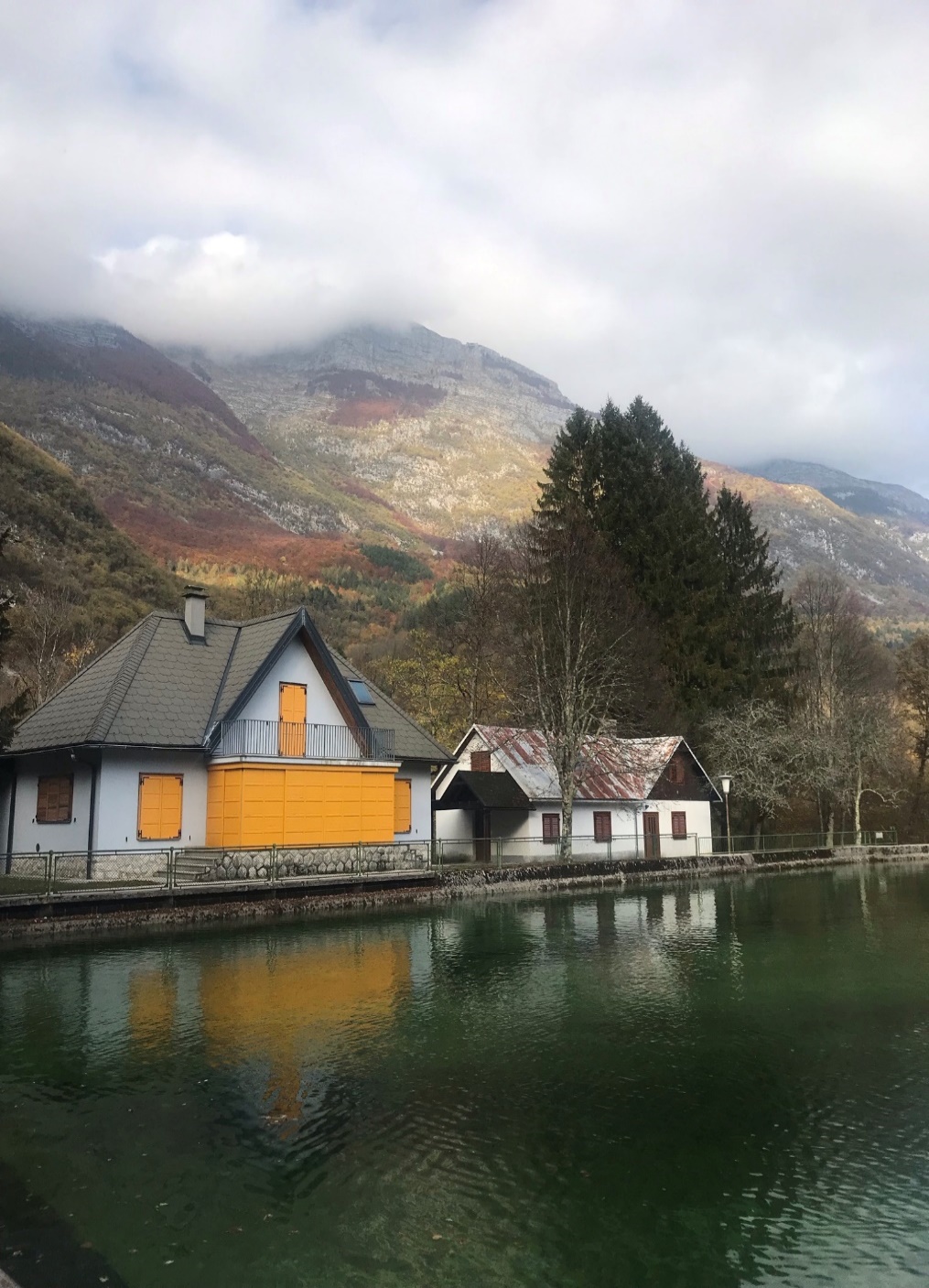 Začátek do neznáma
Leden 2021
Září 2021 – leden 2022

Nespočet dokumentů a podpisů
Ubytování na vlastní pěst 
Tina a Igor (mezinárodní oddělení)
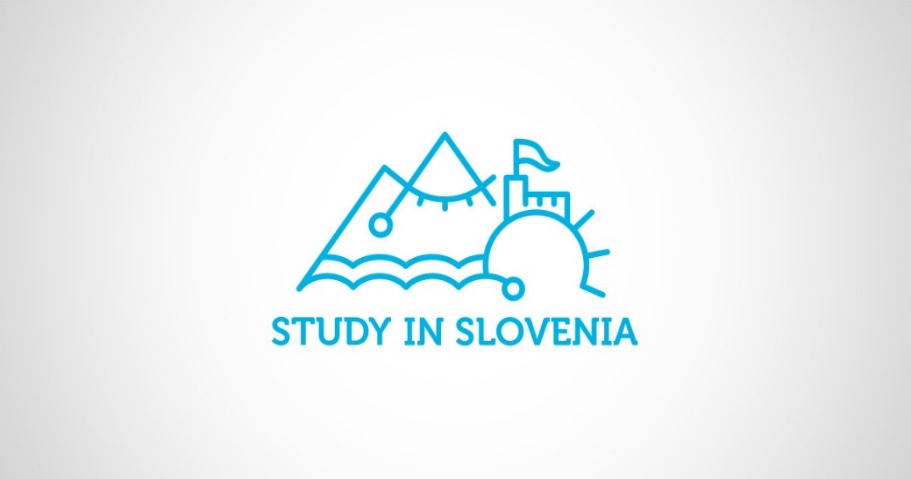 Co všechno jsem viděla?
Lublaň 
Piran 
Celje
Ribčev Laz – Bohinjsko jezero, Mostnica, Ukanc
Soča
Slap Virje
Bled 
Maribor
Koper
Hrastovlje
Šmarna Gora
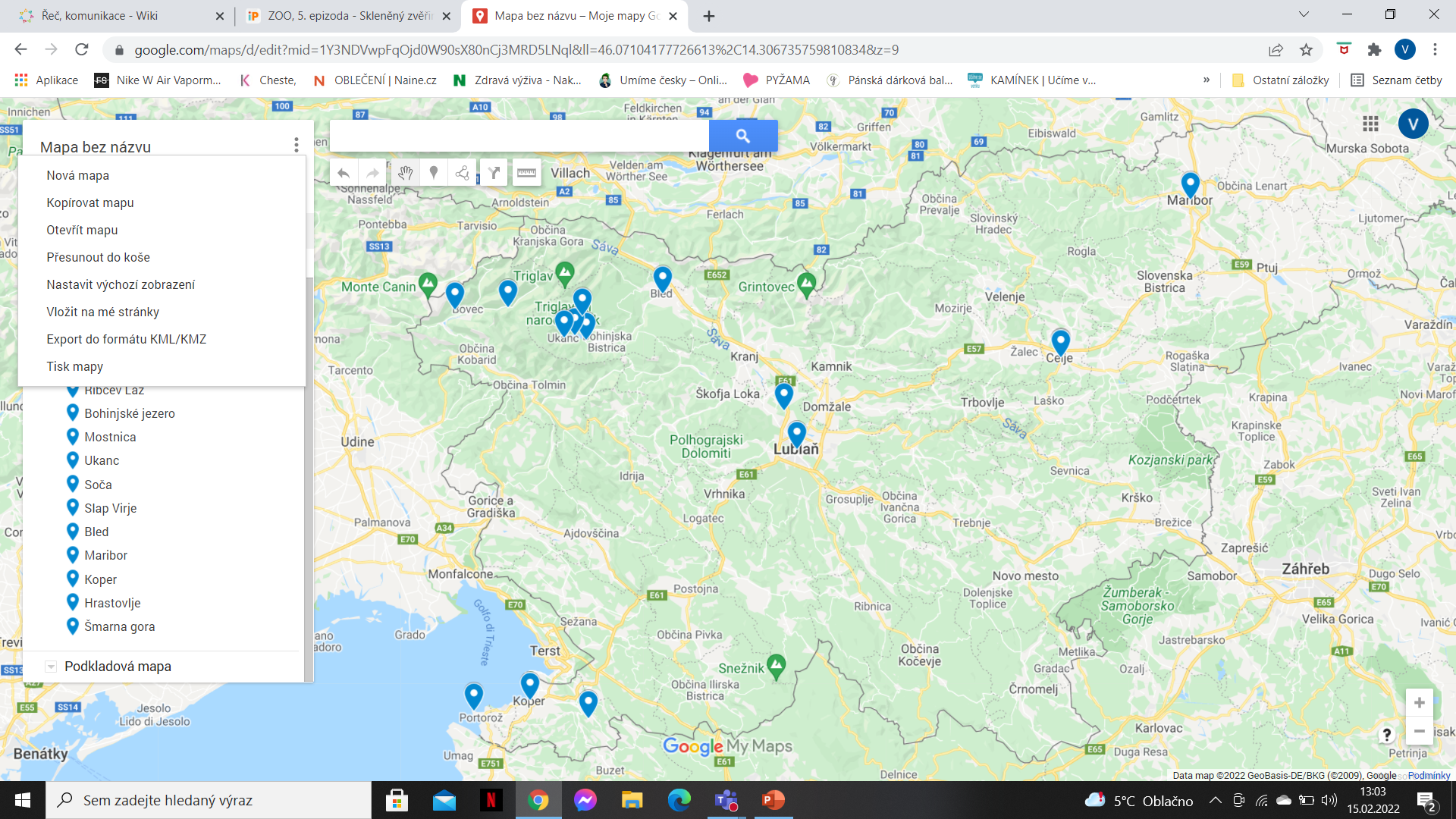 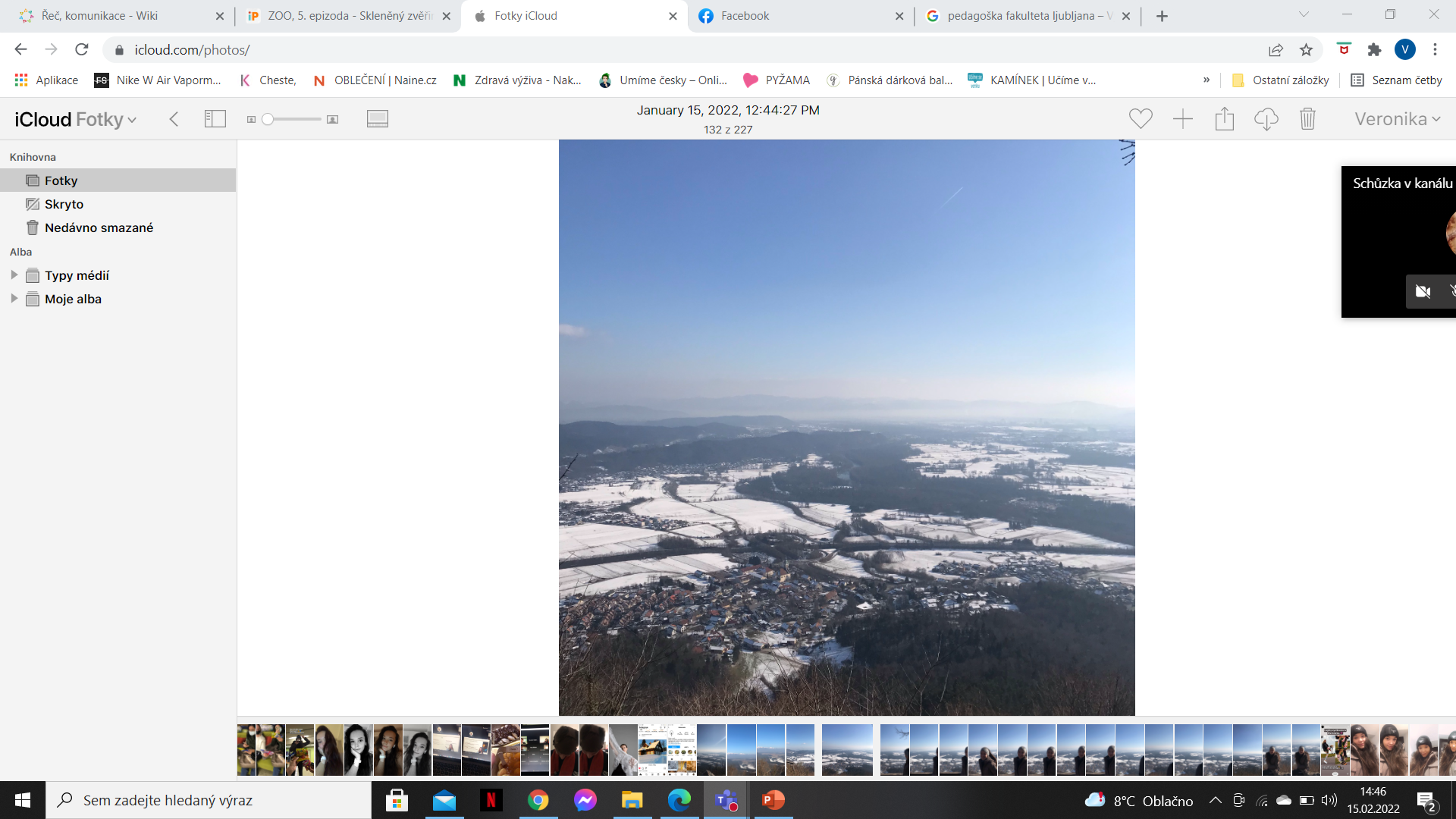 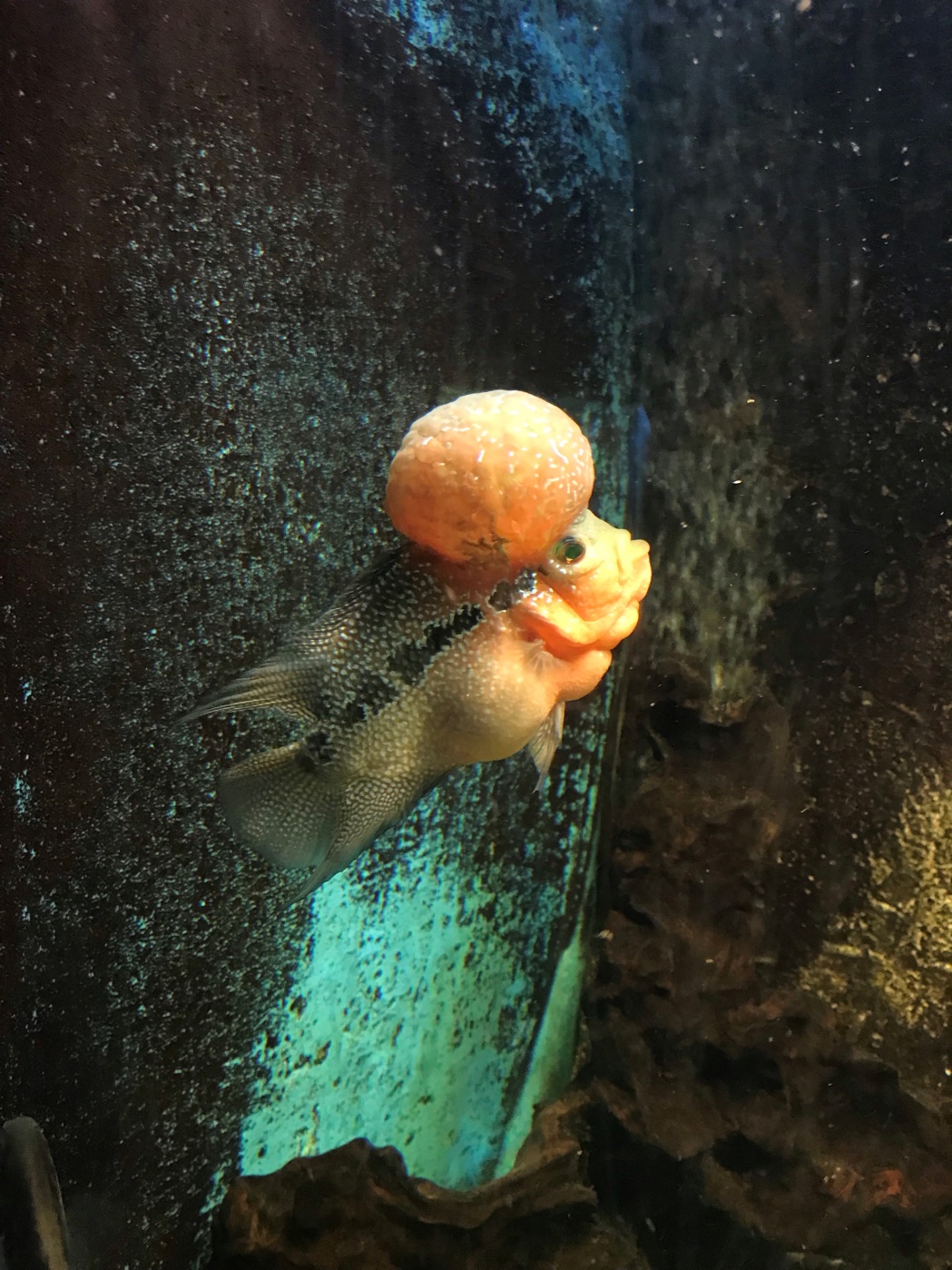 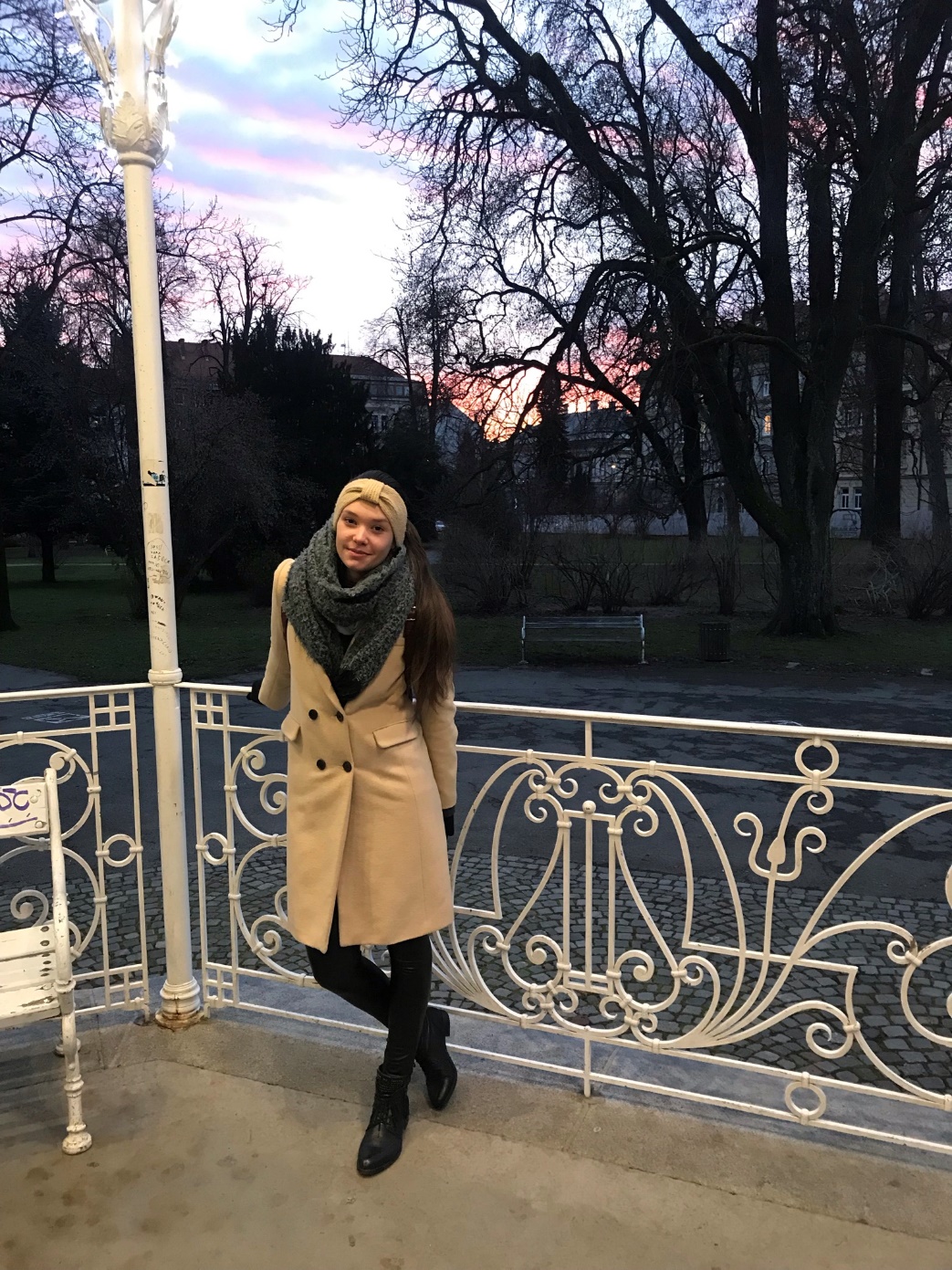 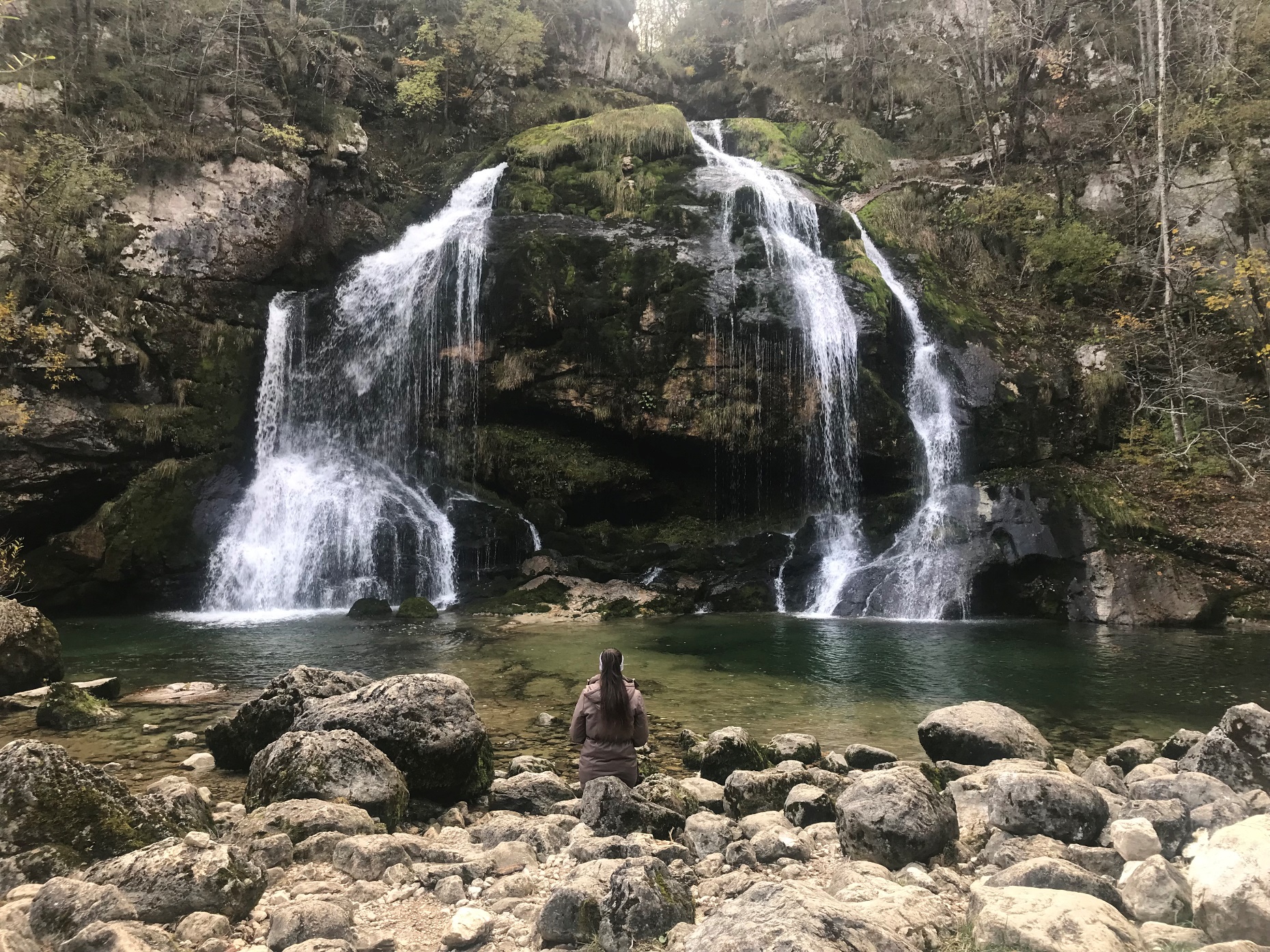 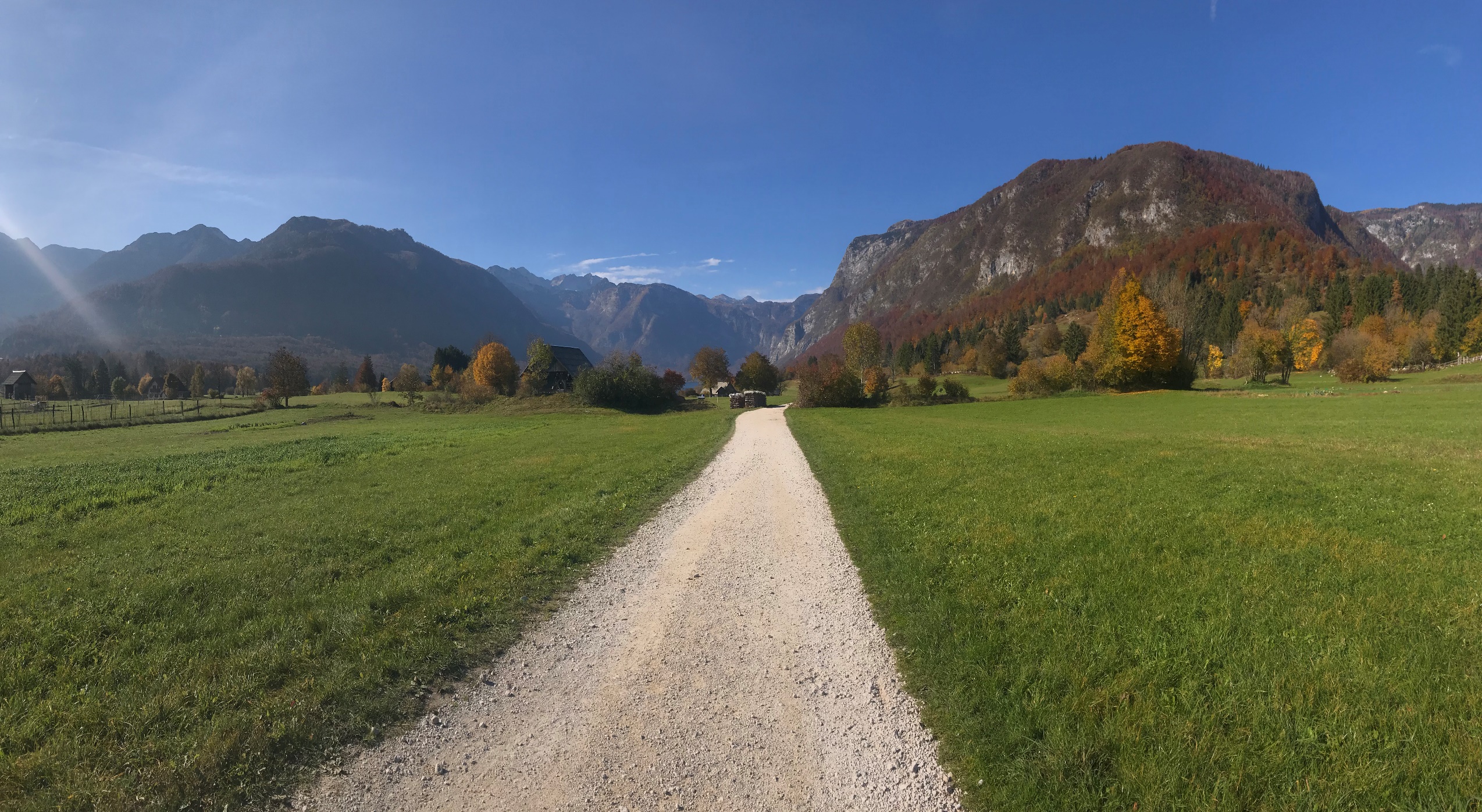 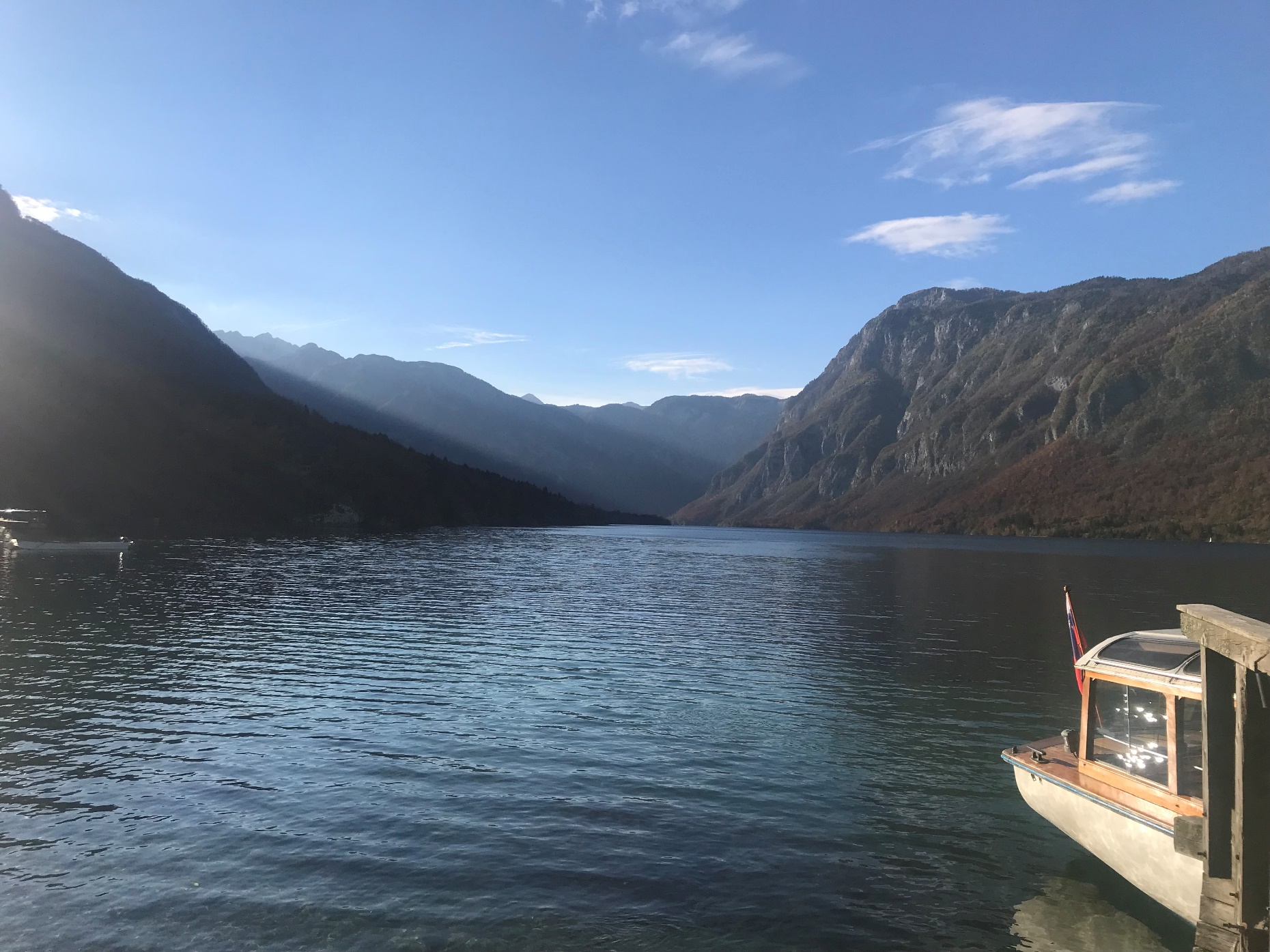 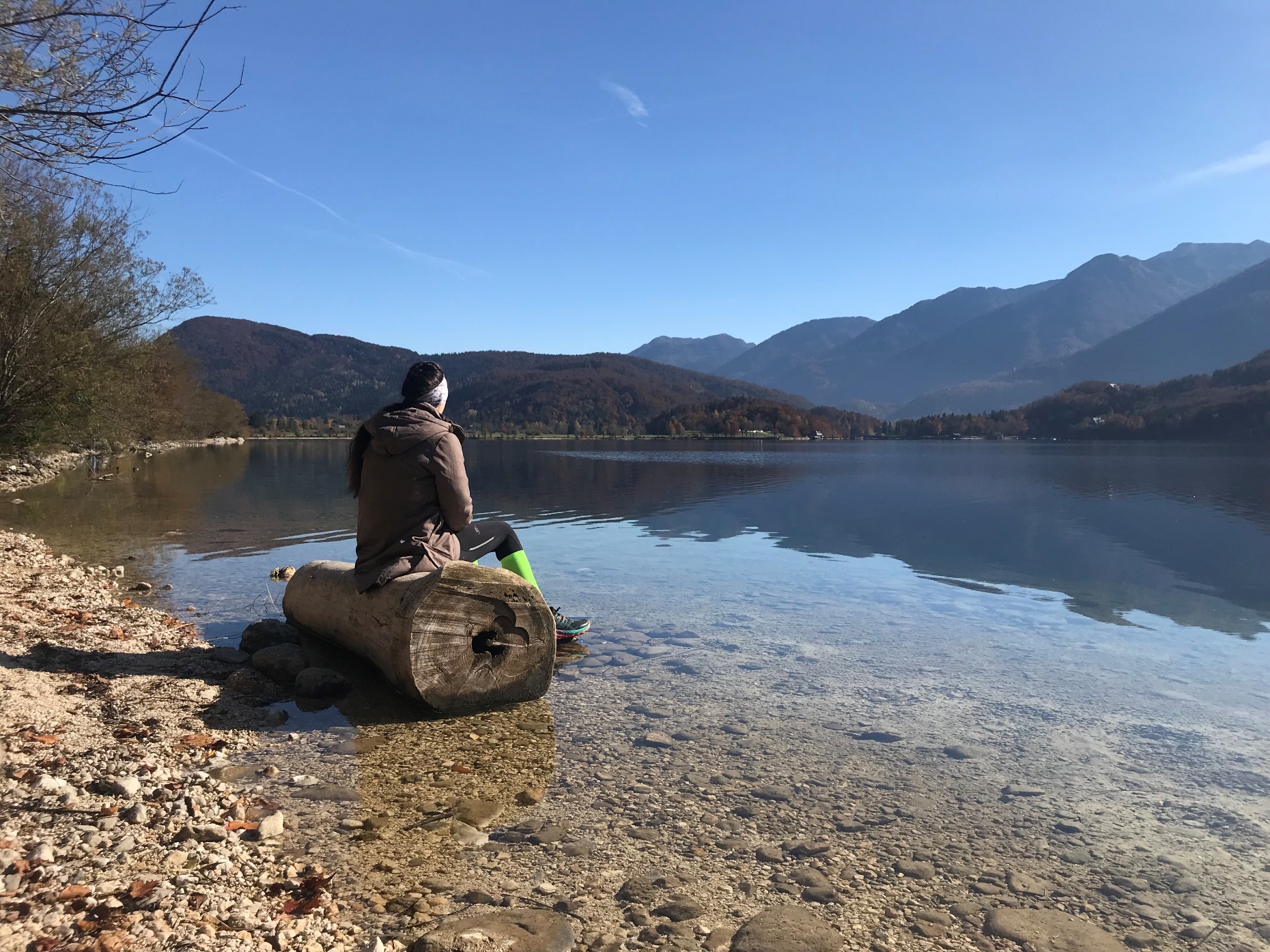 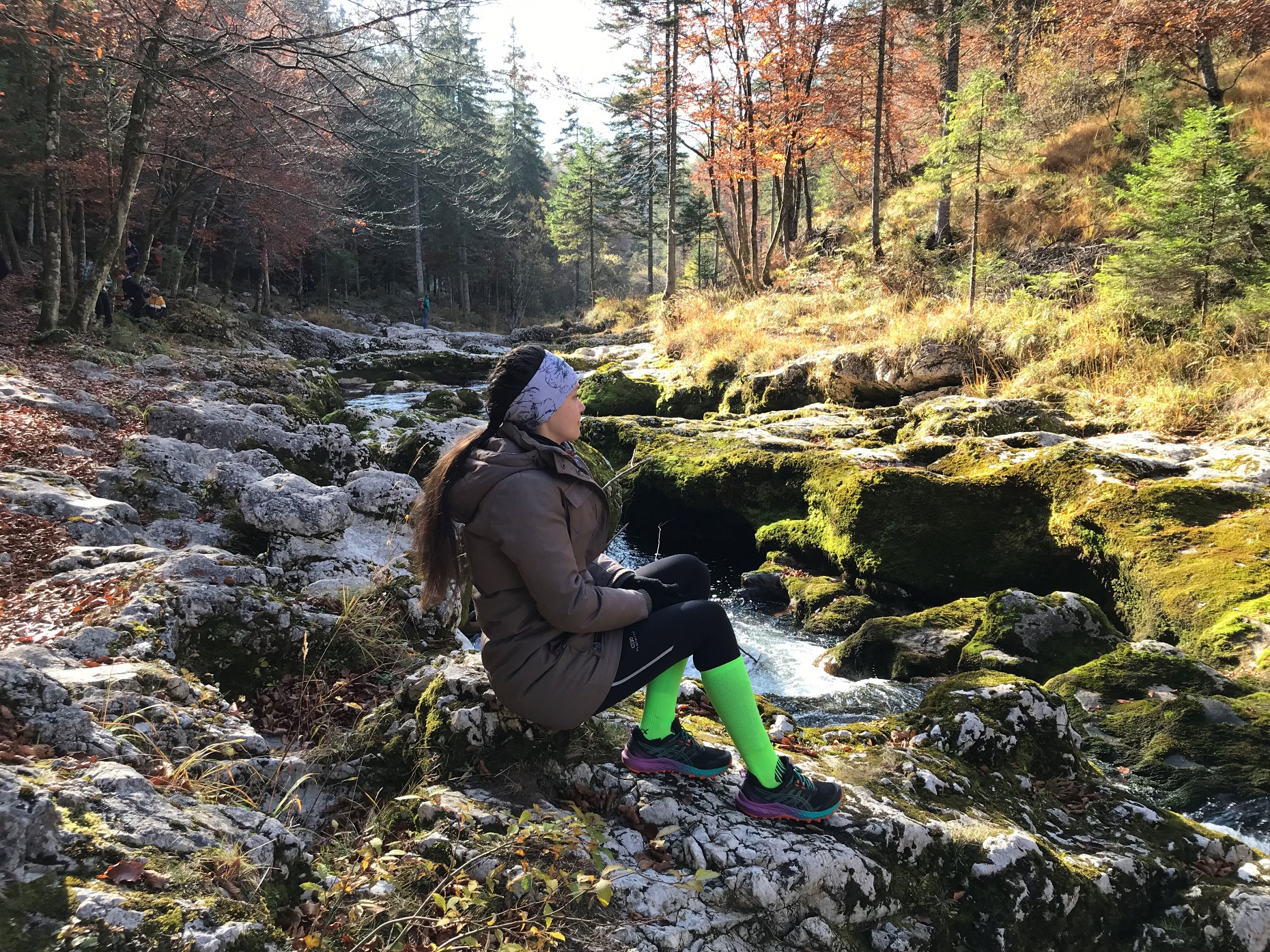 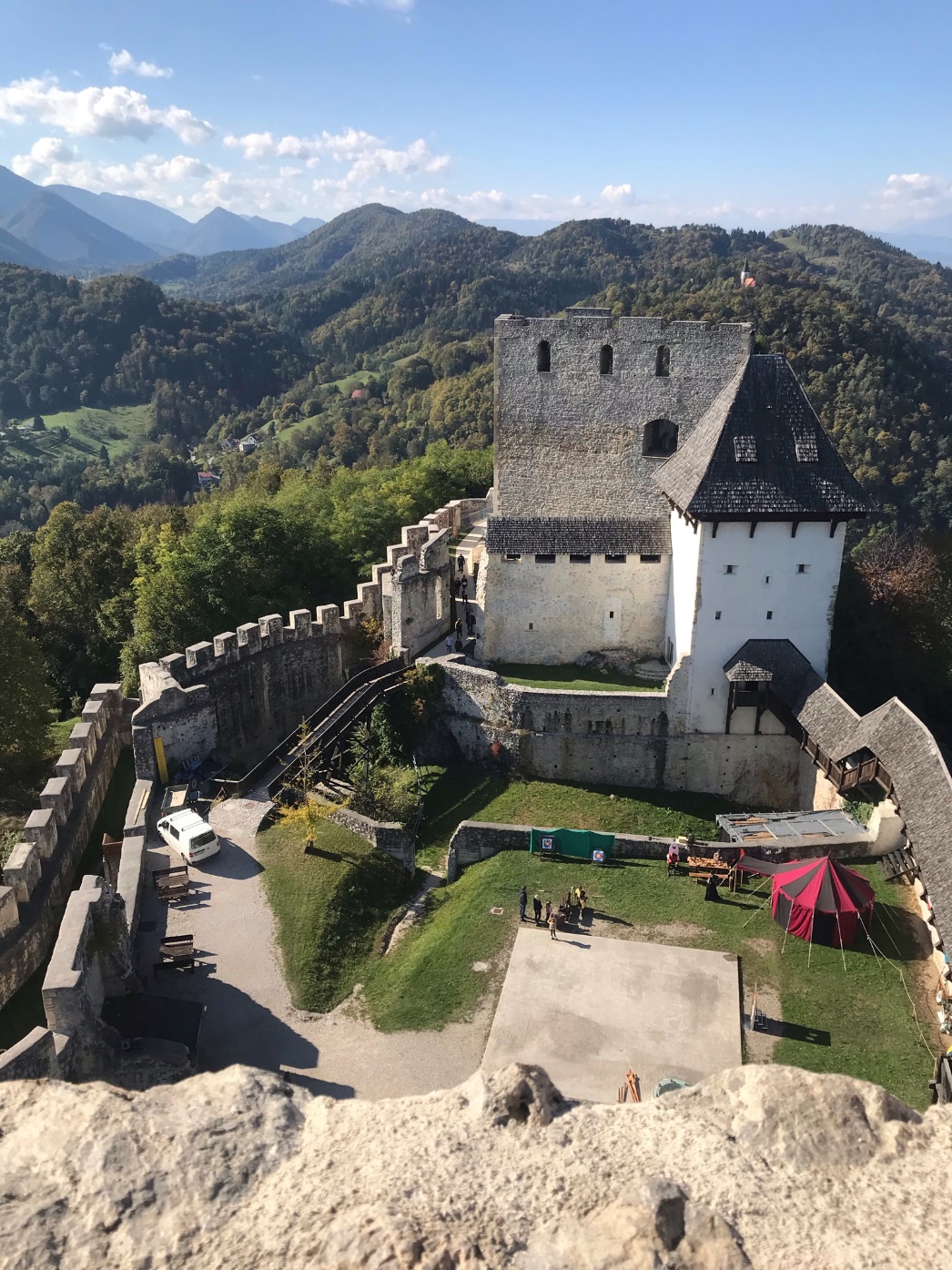 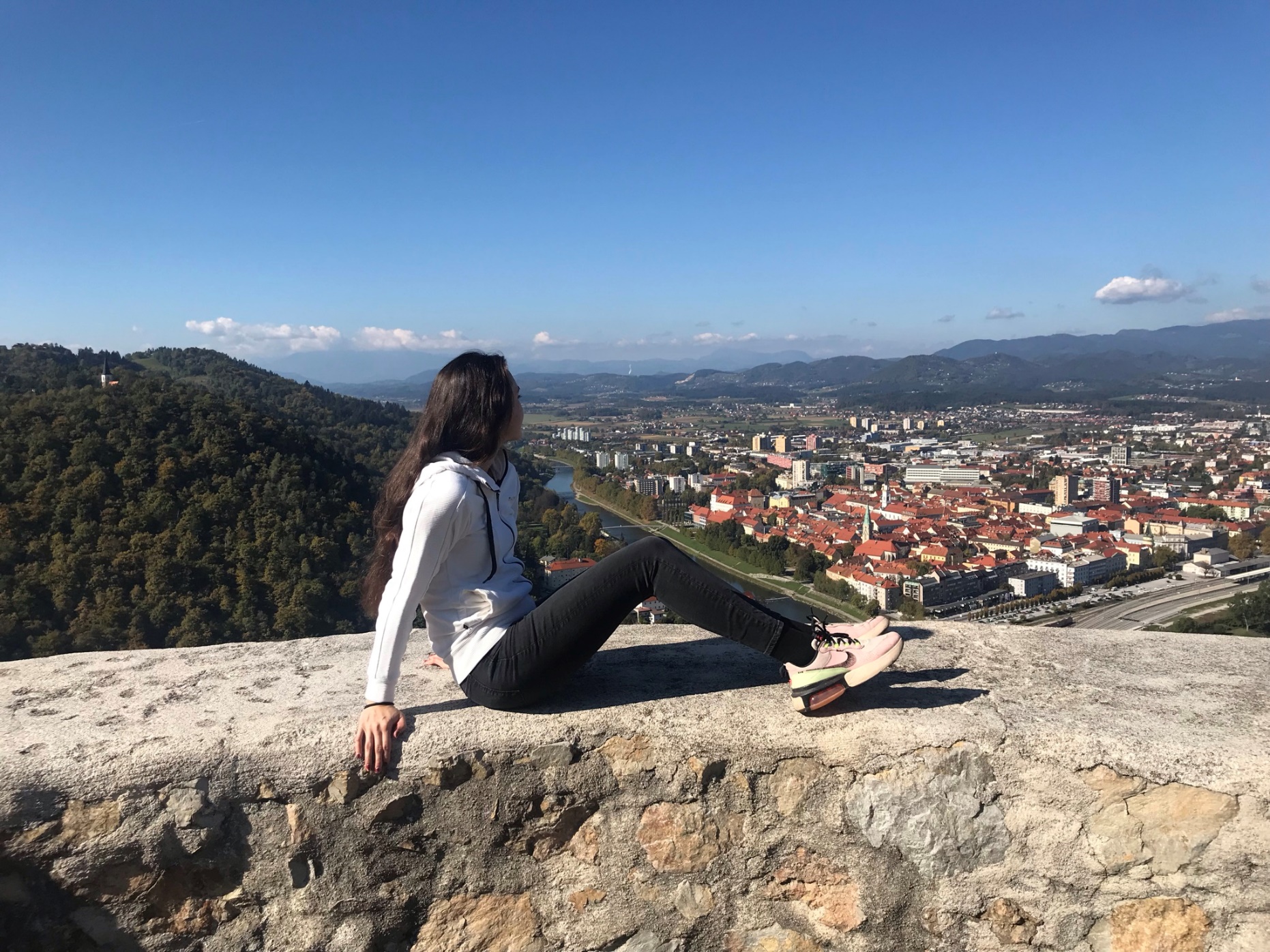 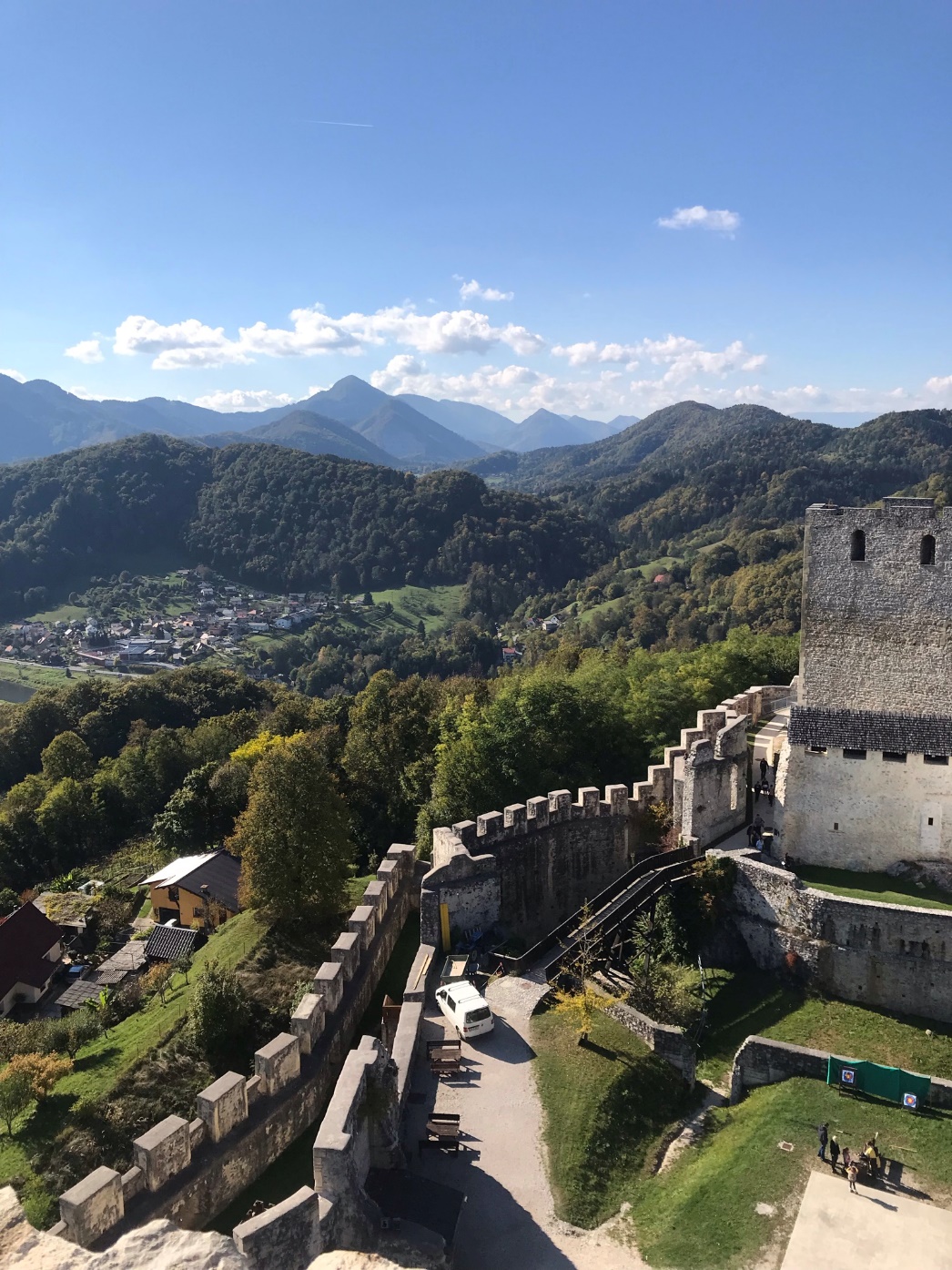 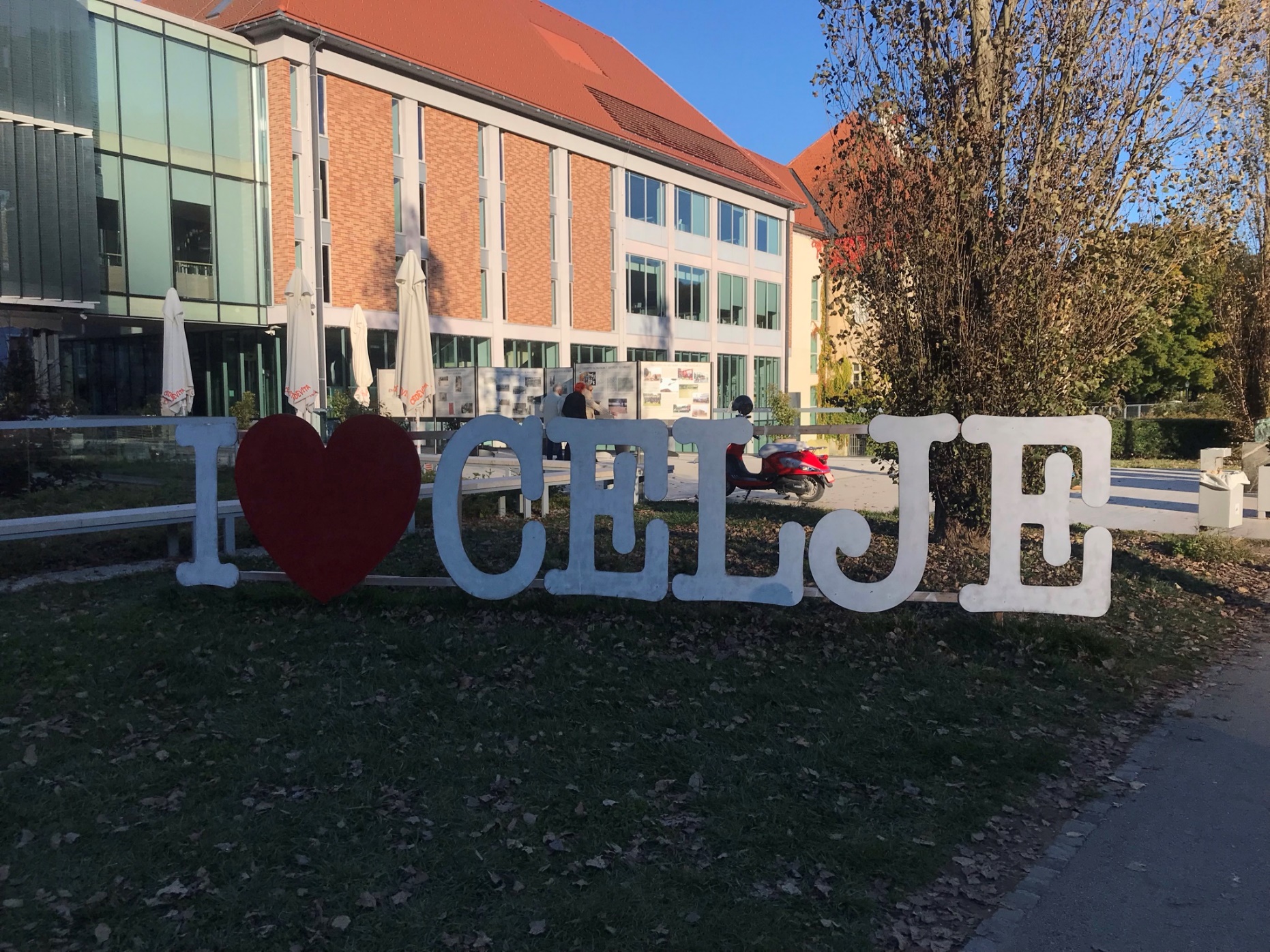 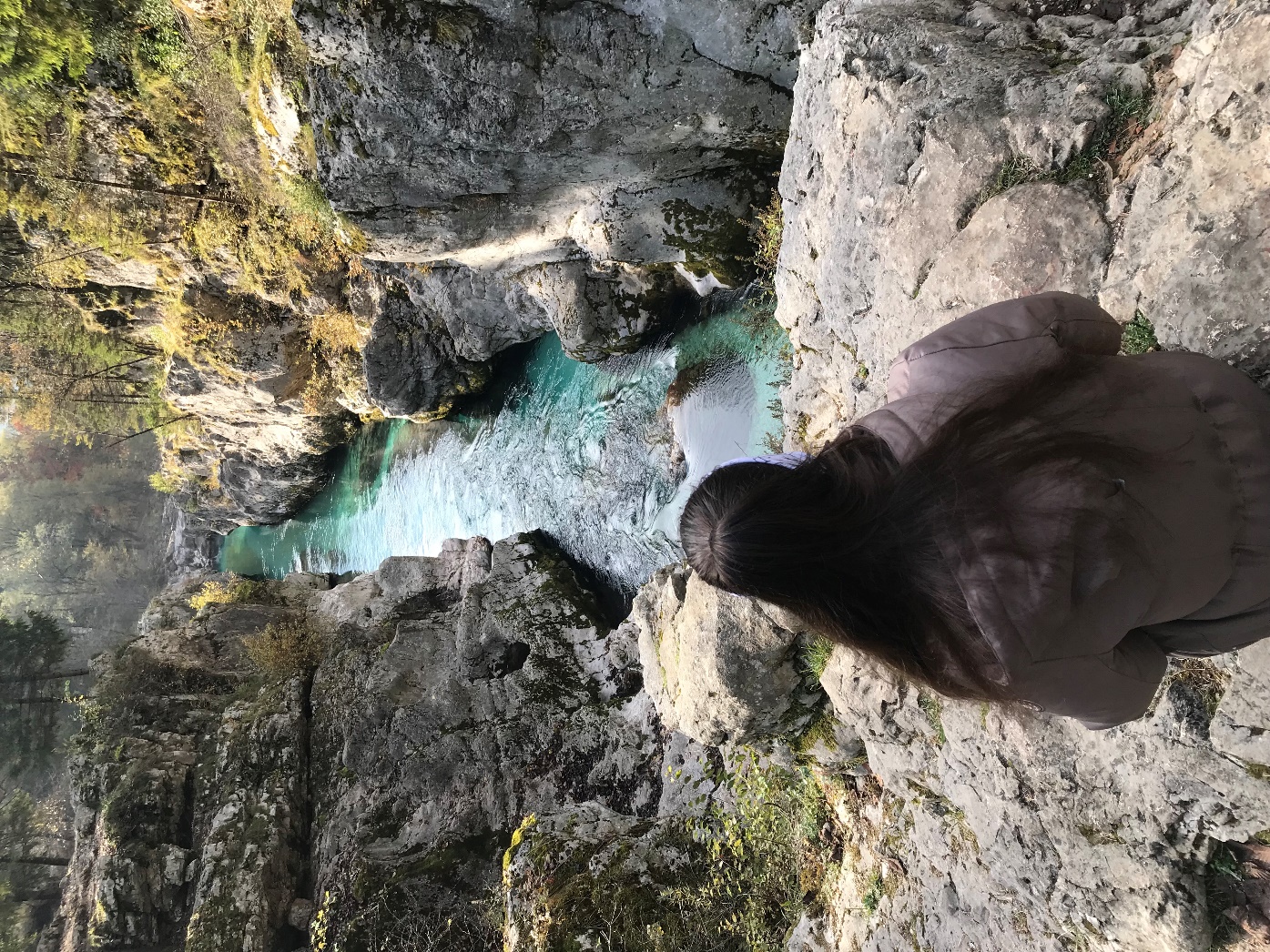 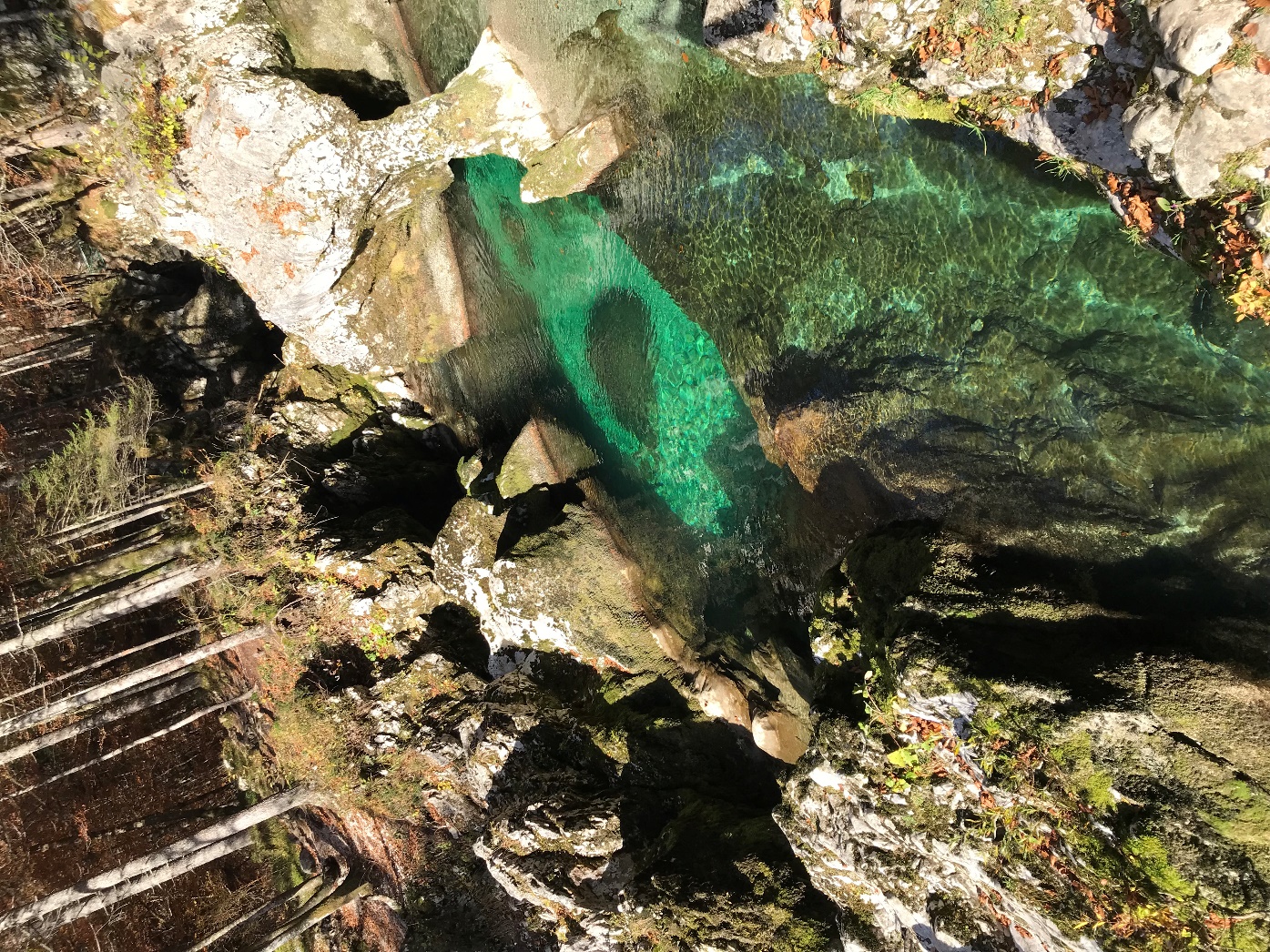 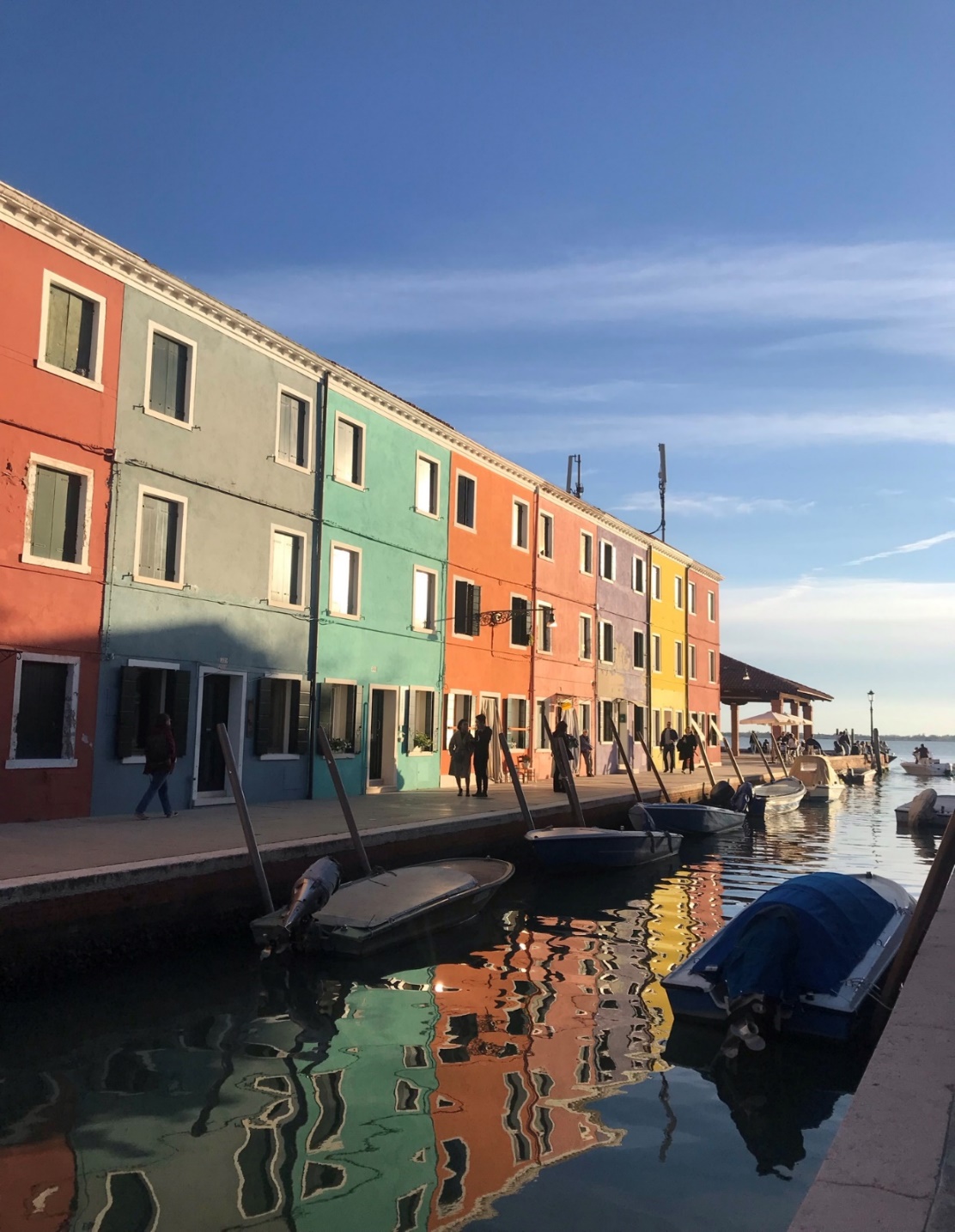 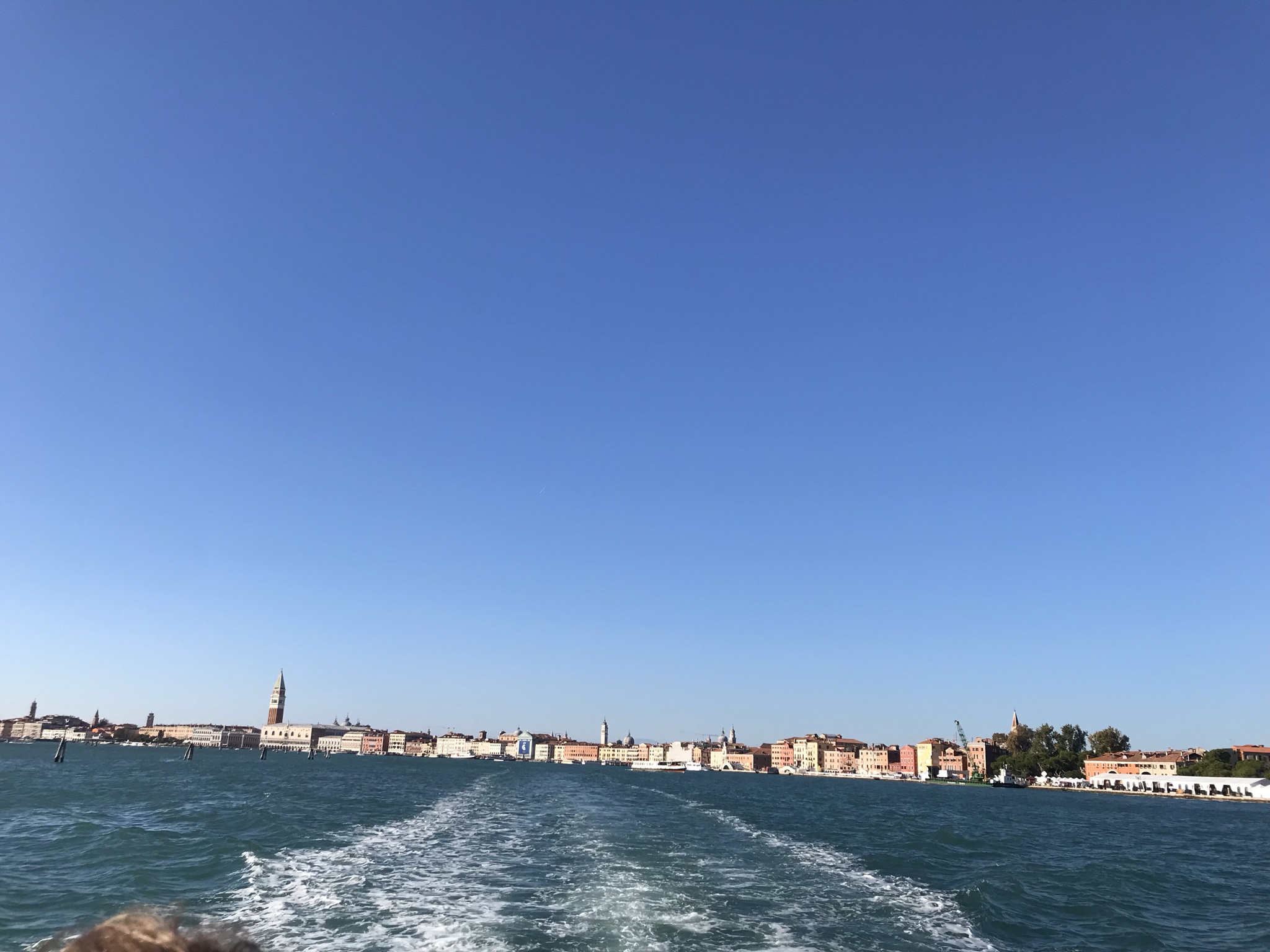 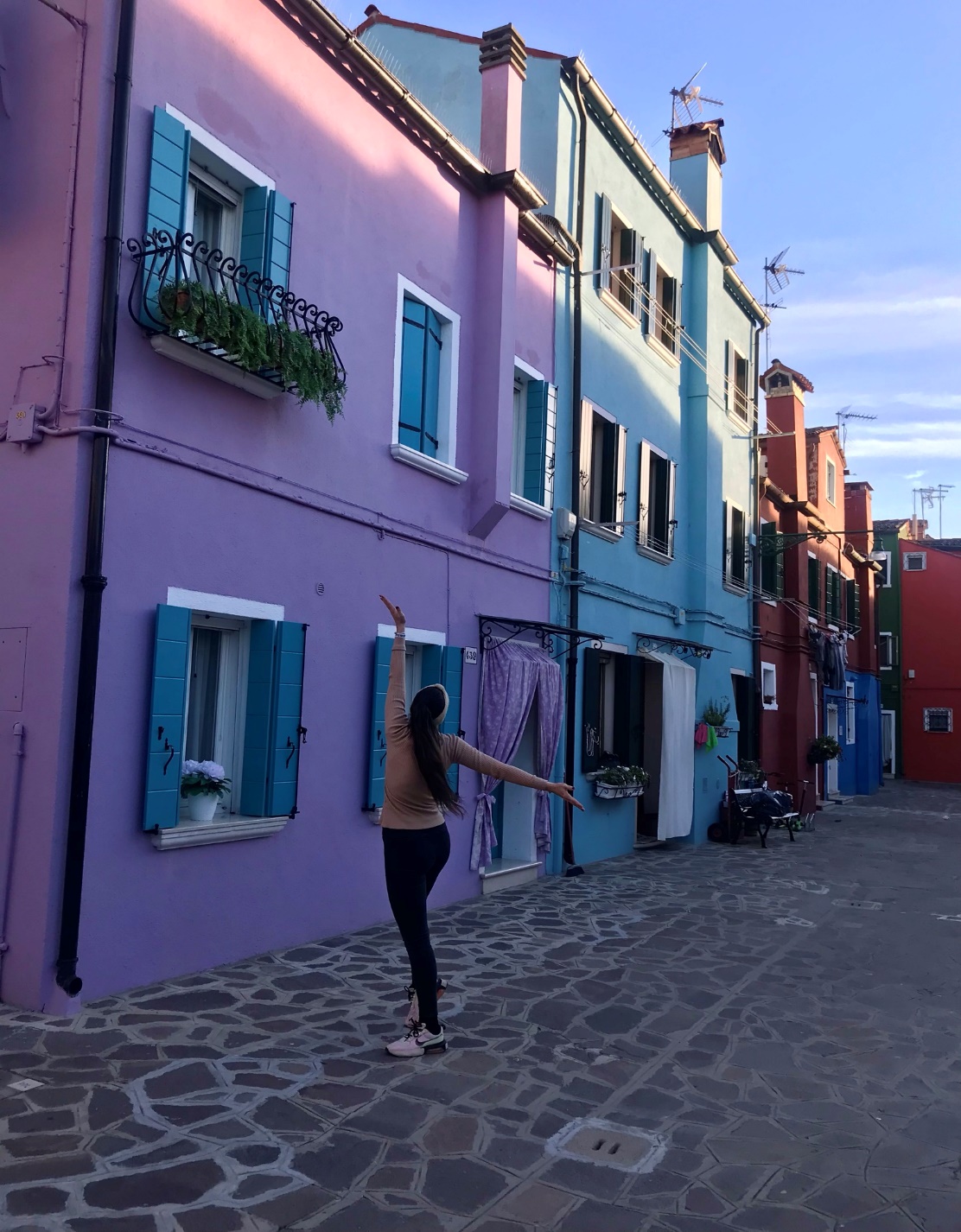 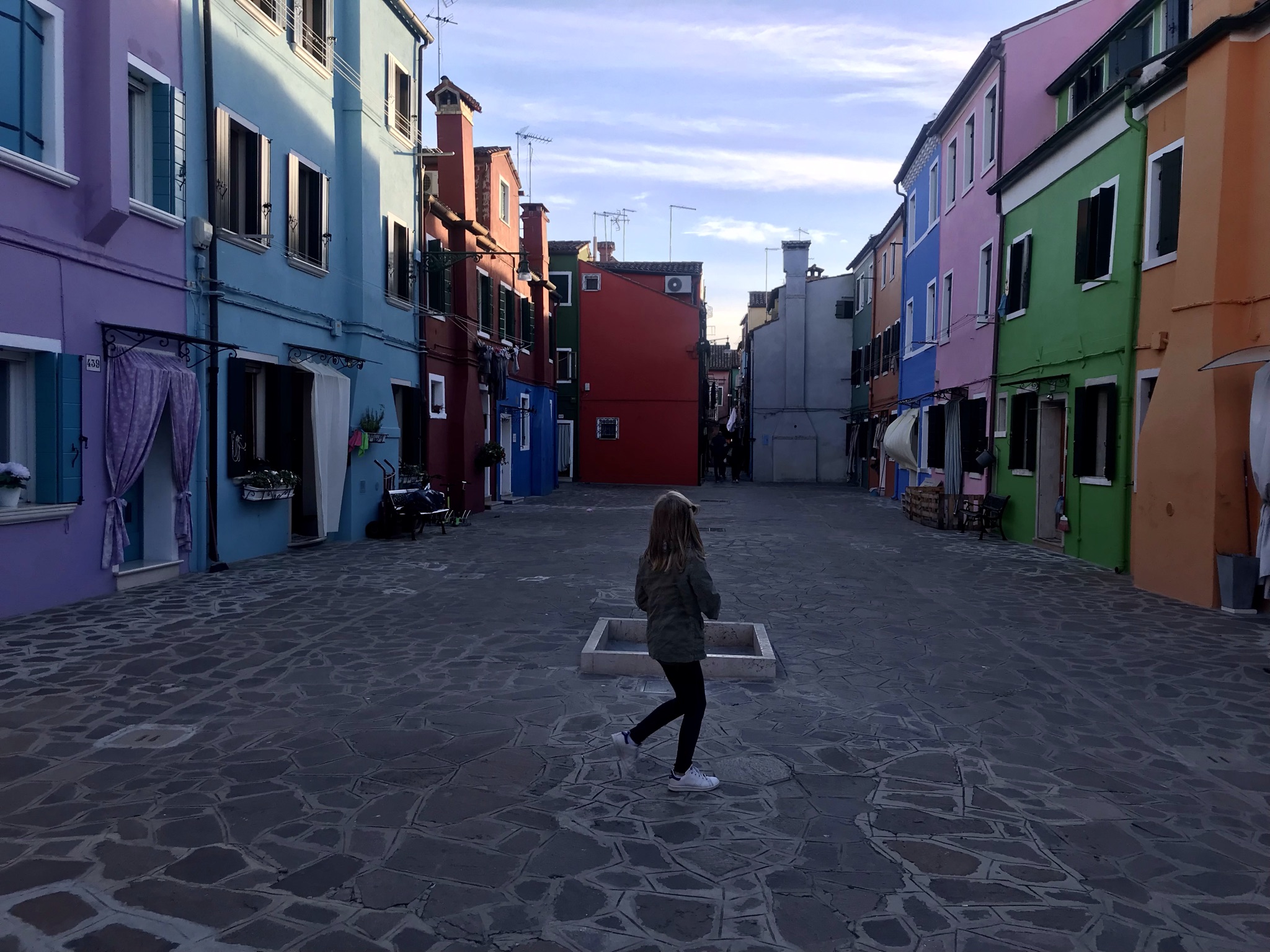 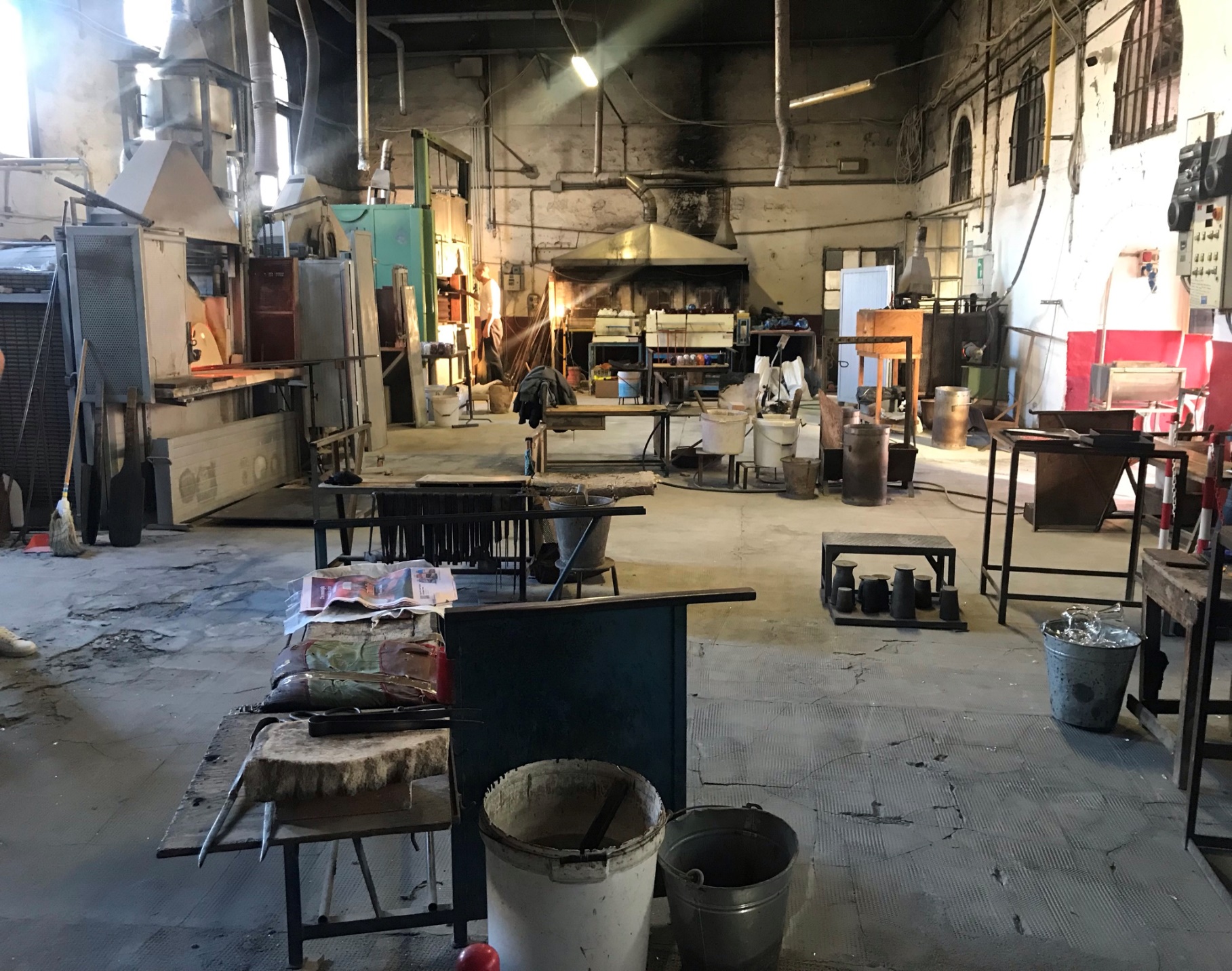 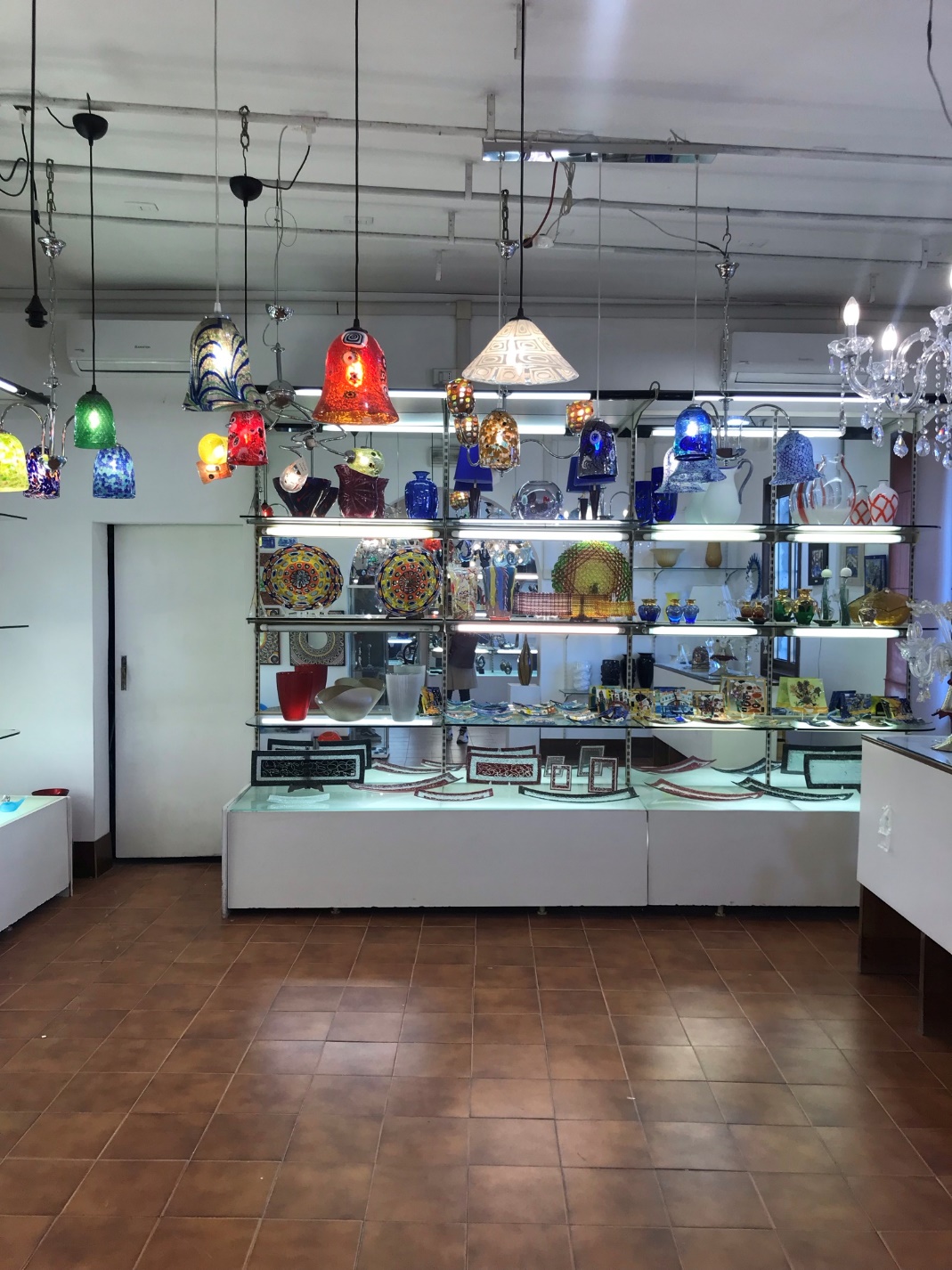 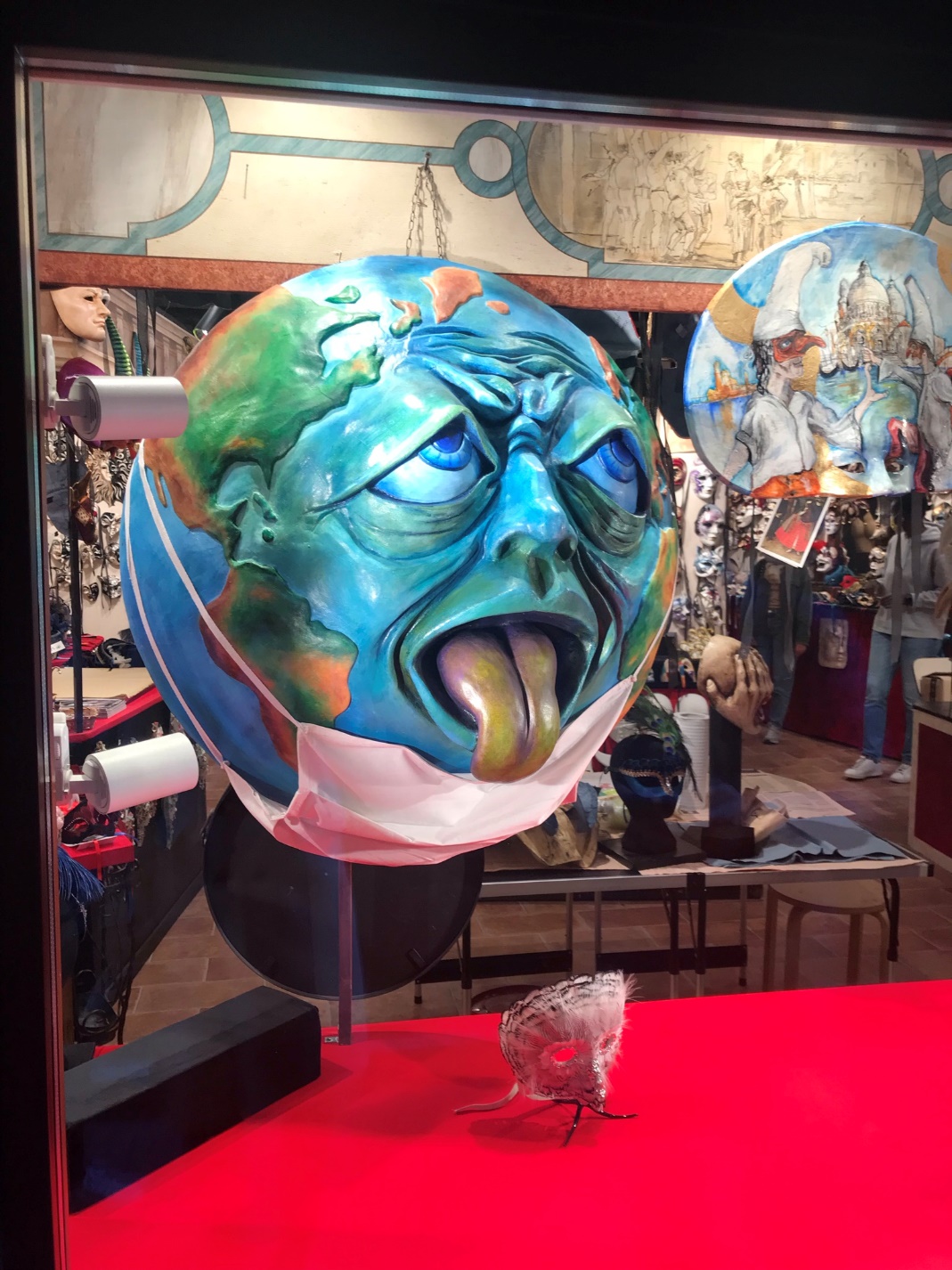 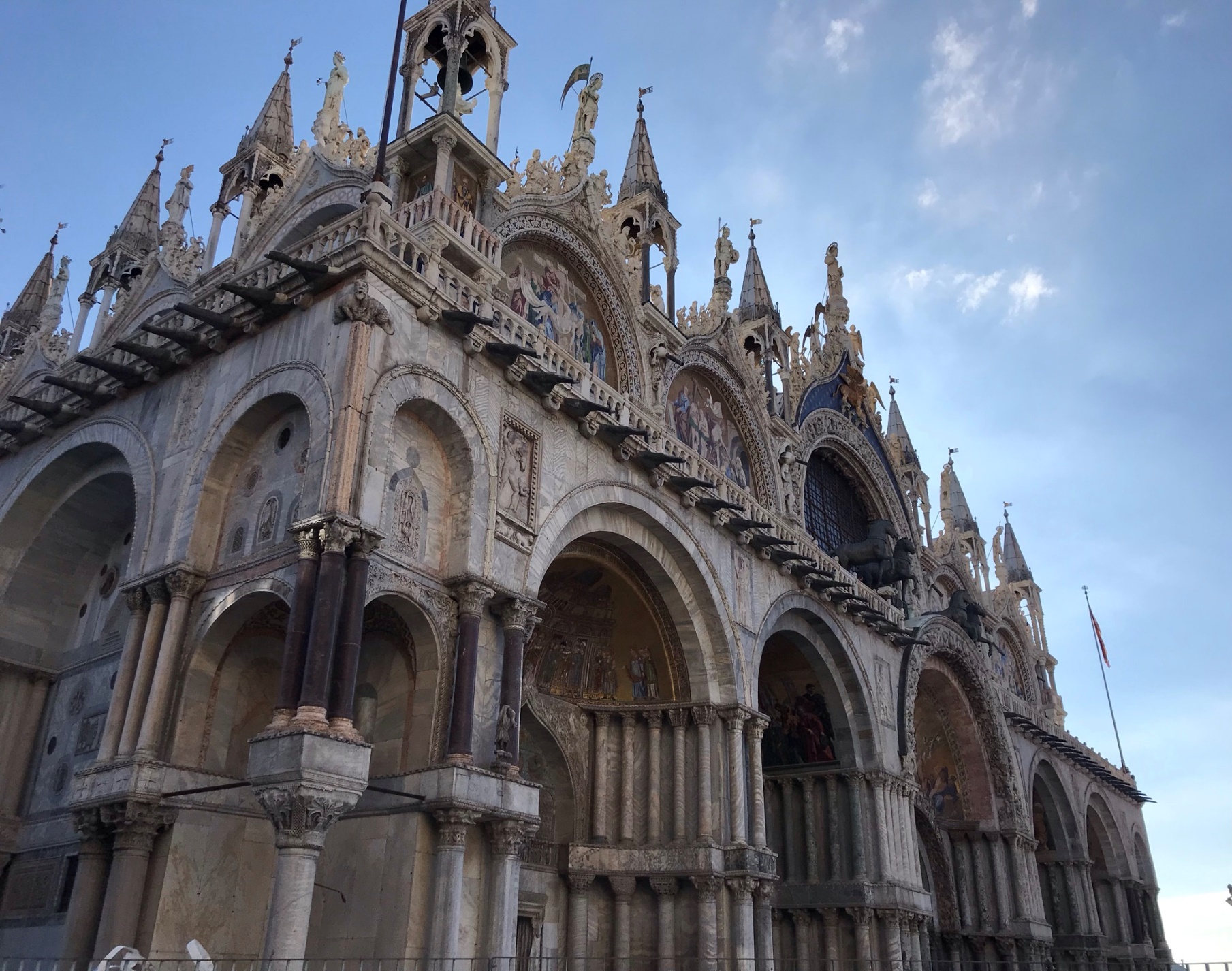 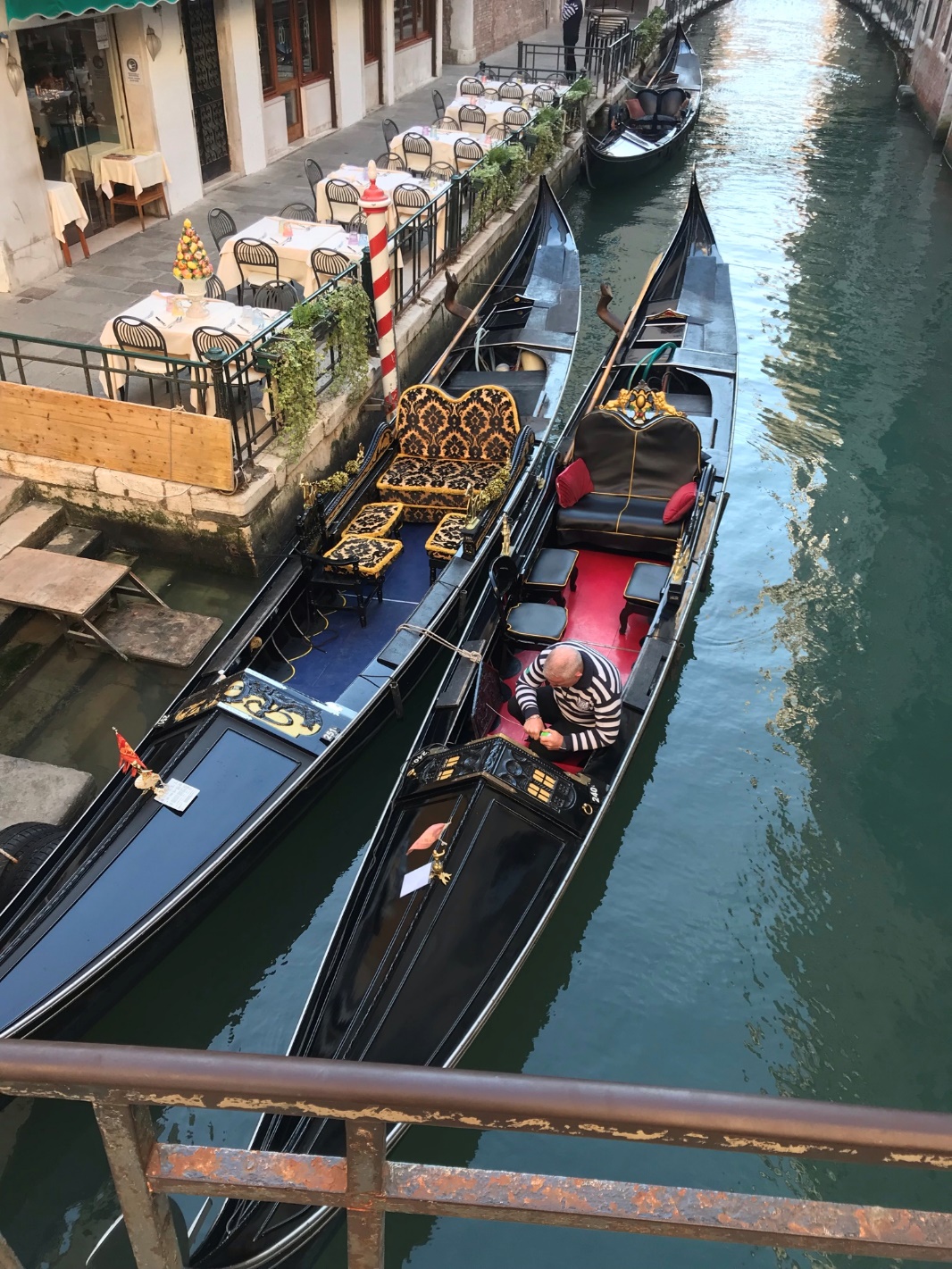 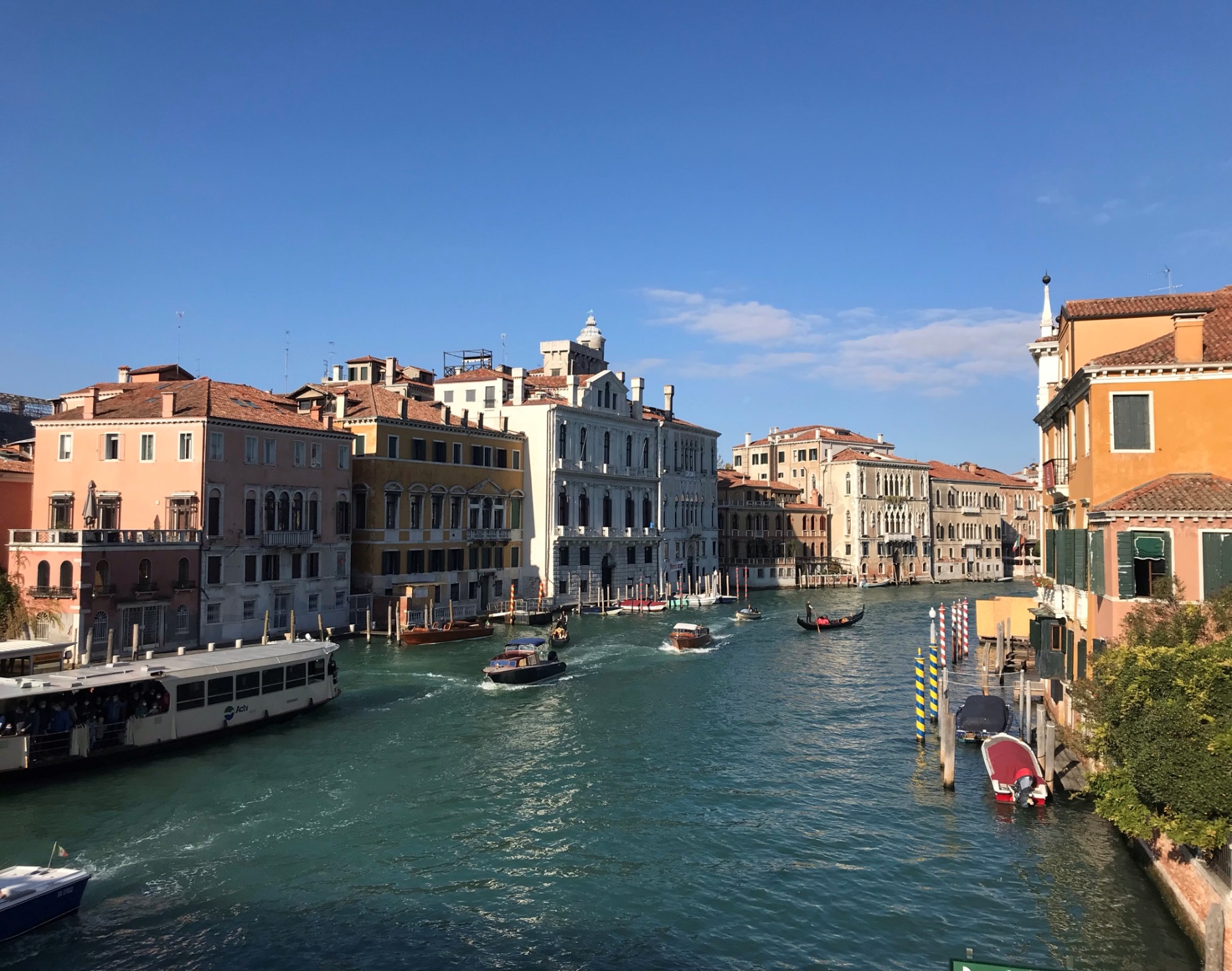 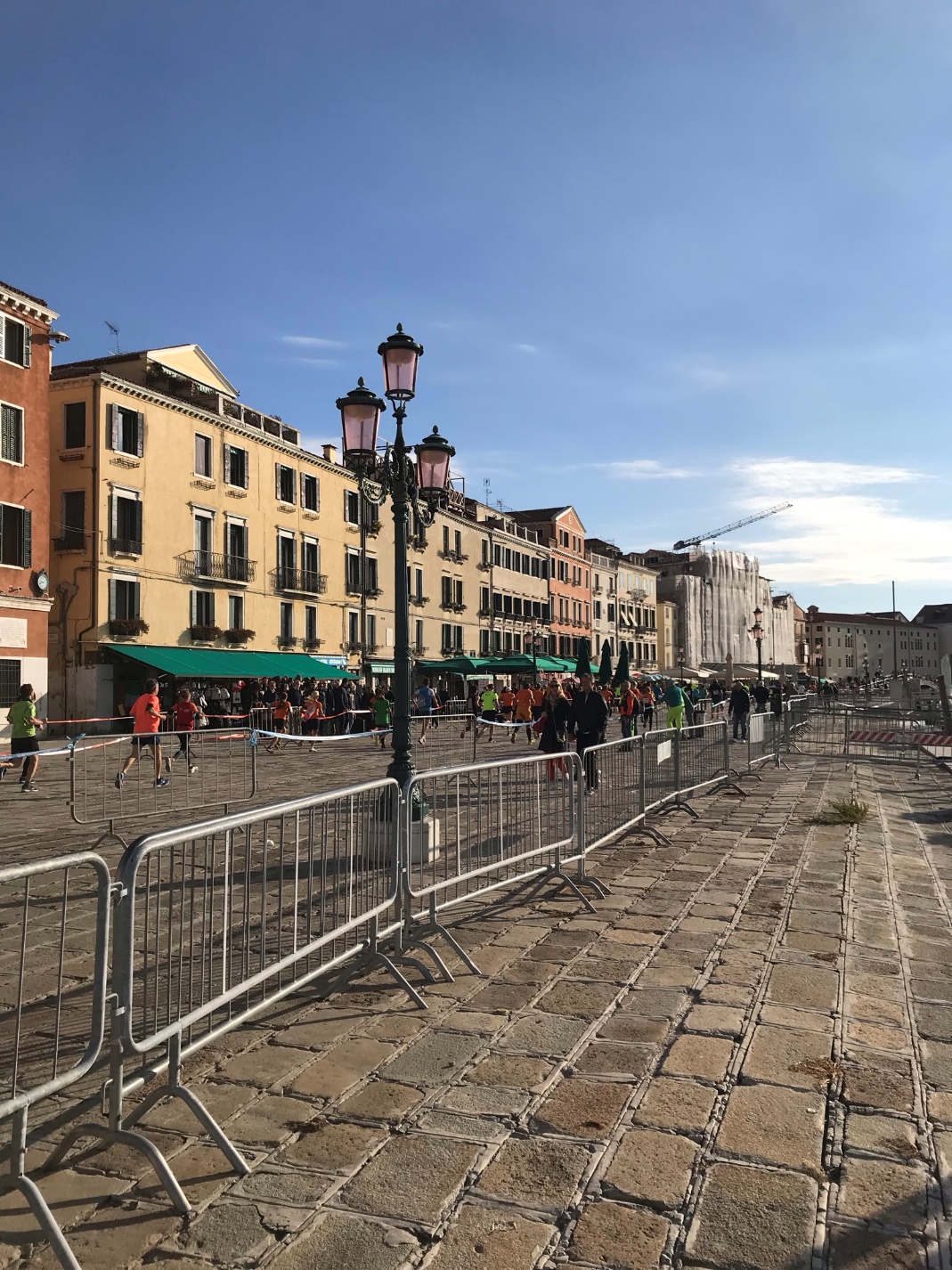 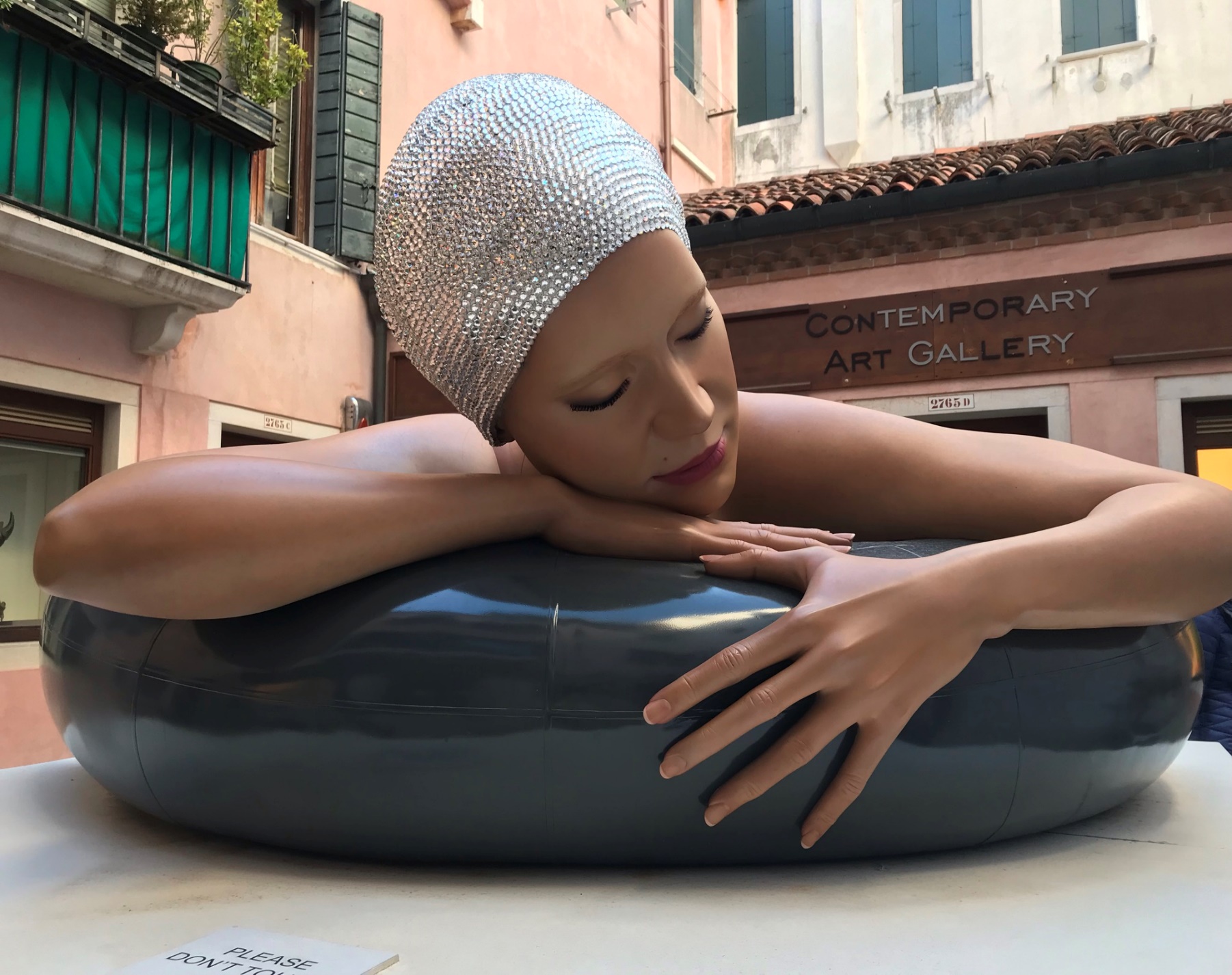 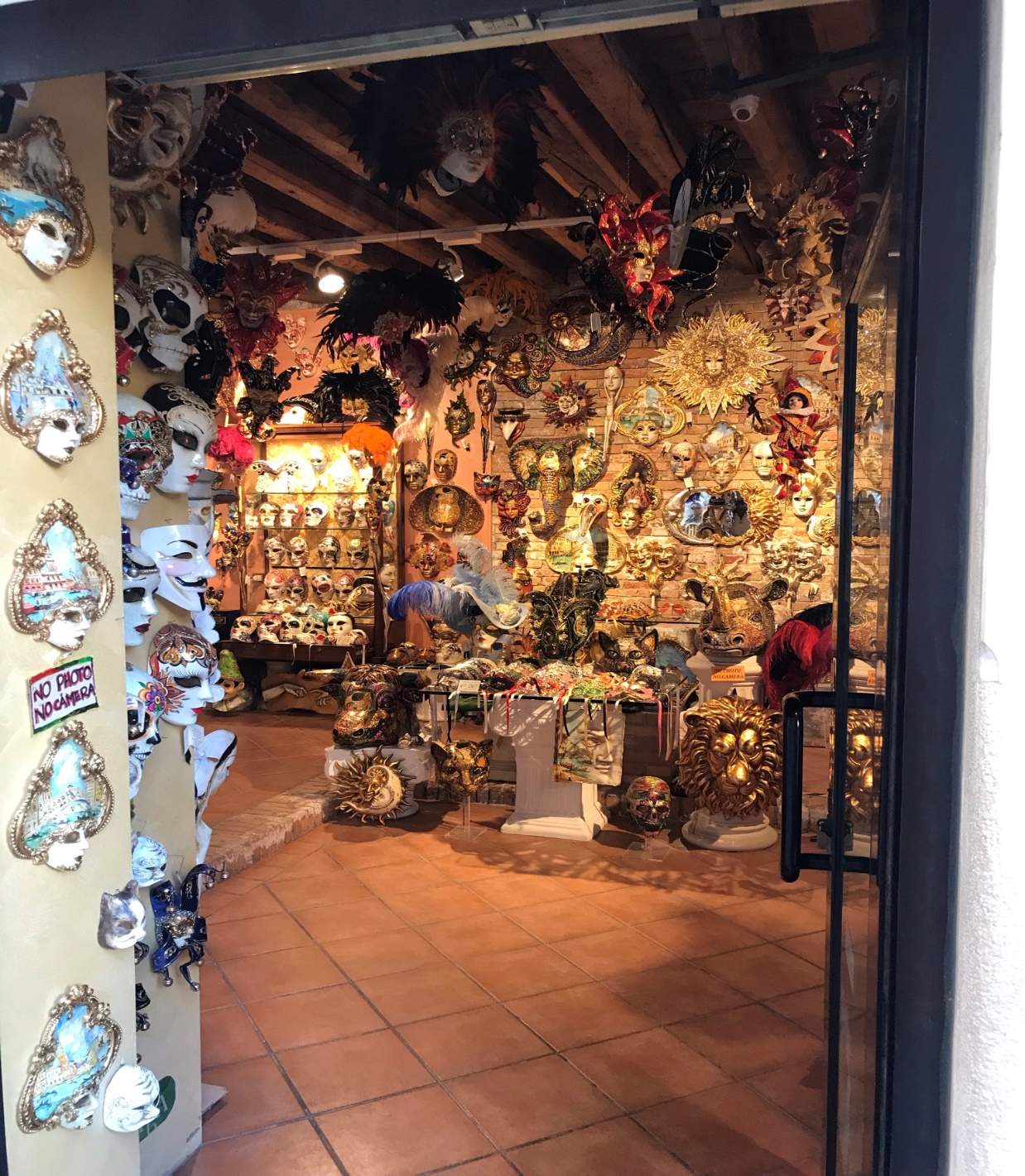 Nejenom ve Slovinsku
ESN Ljubljana
Benátky 
Burano
Murano
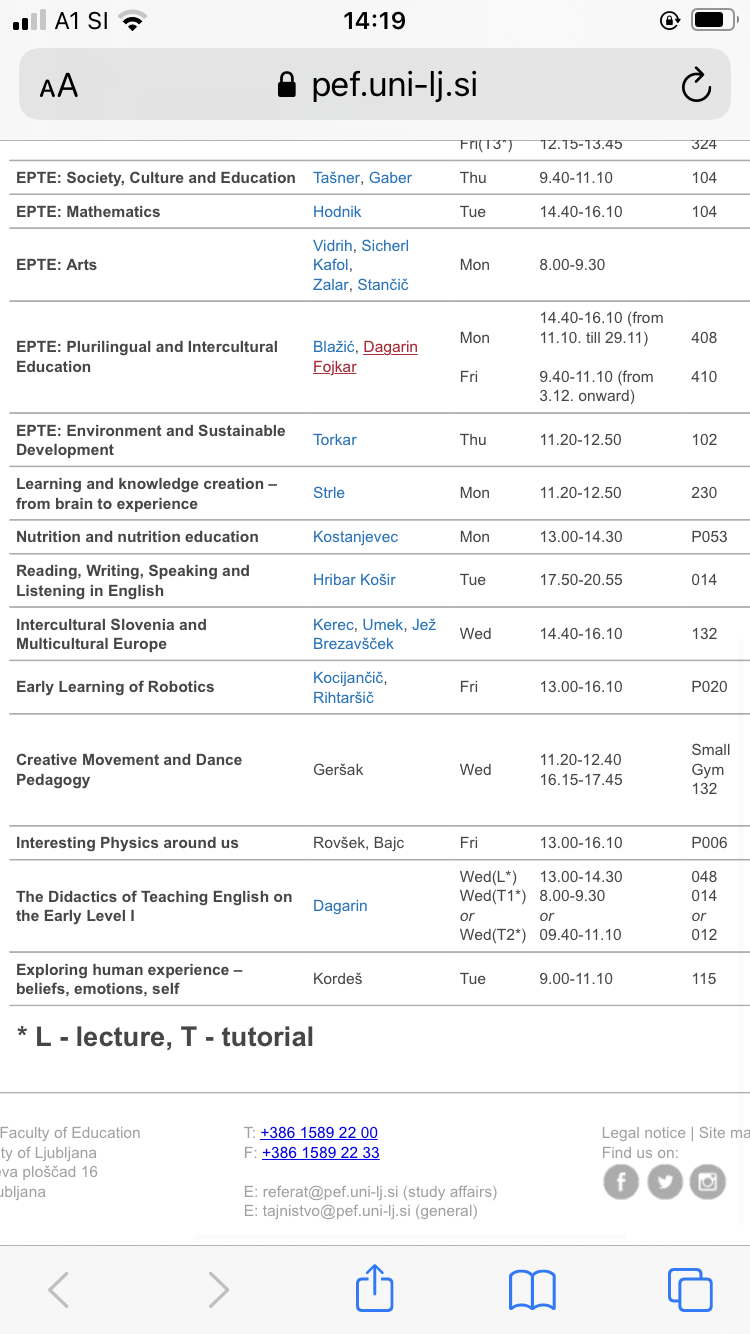 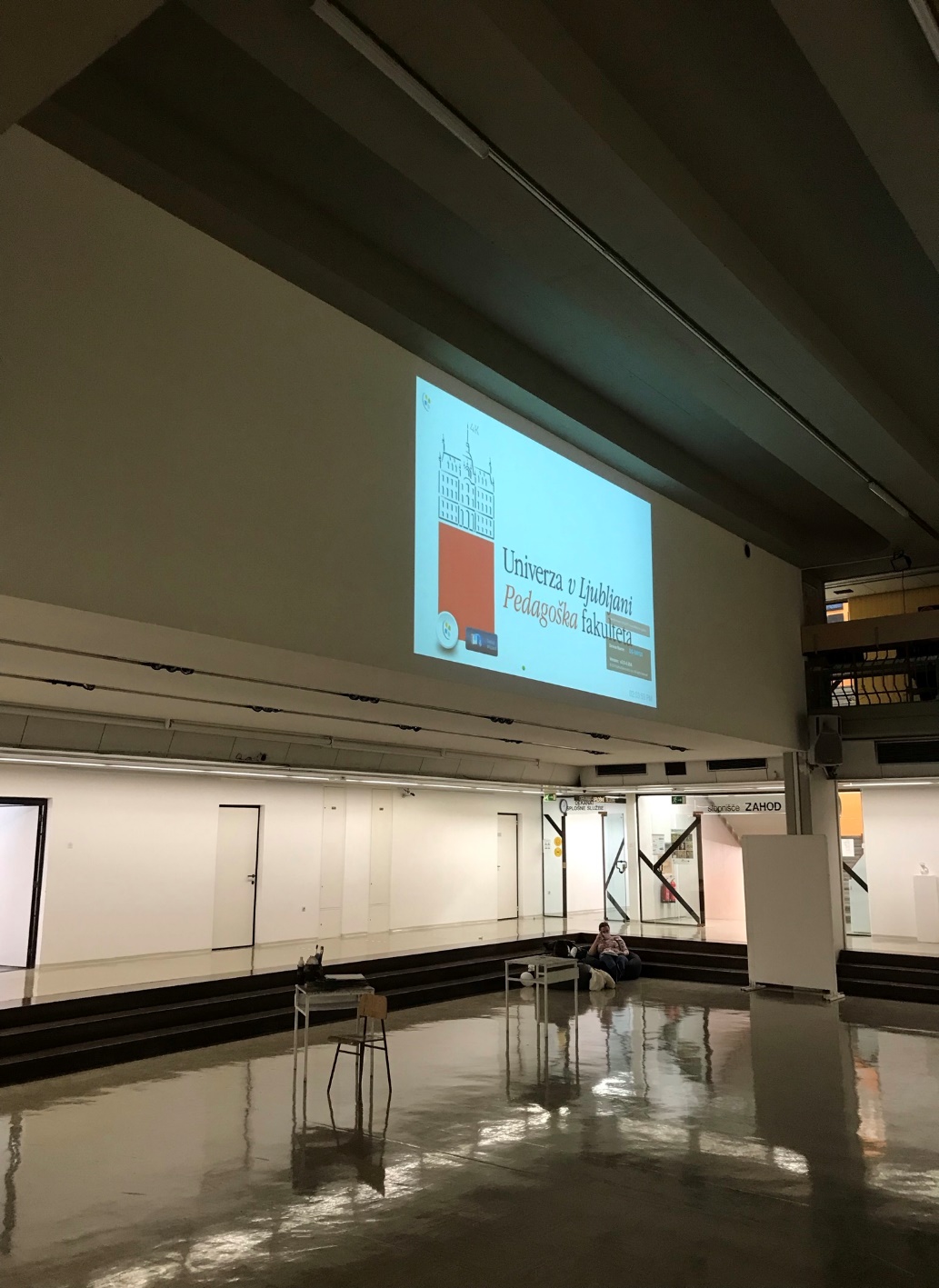 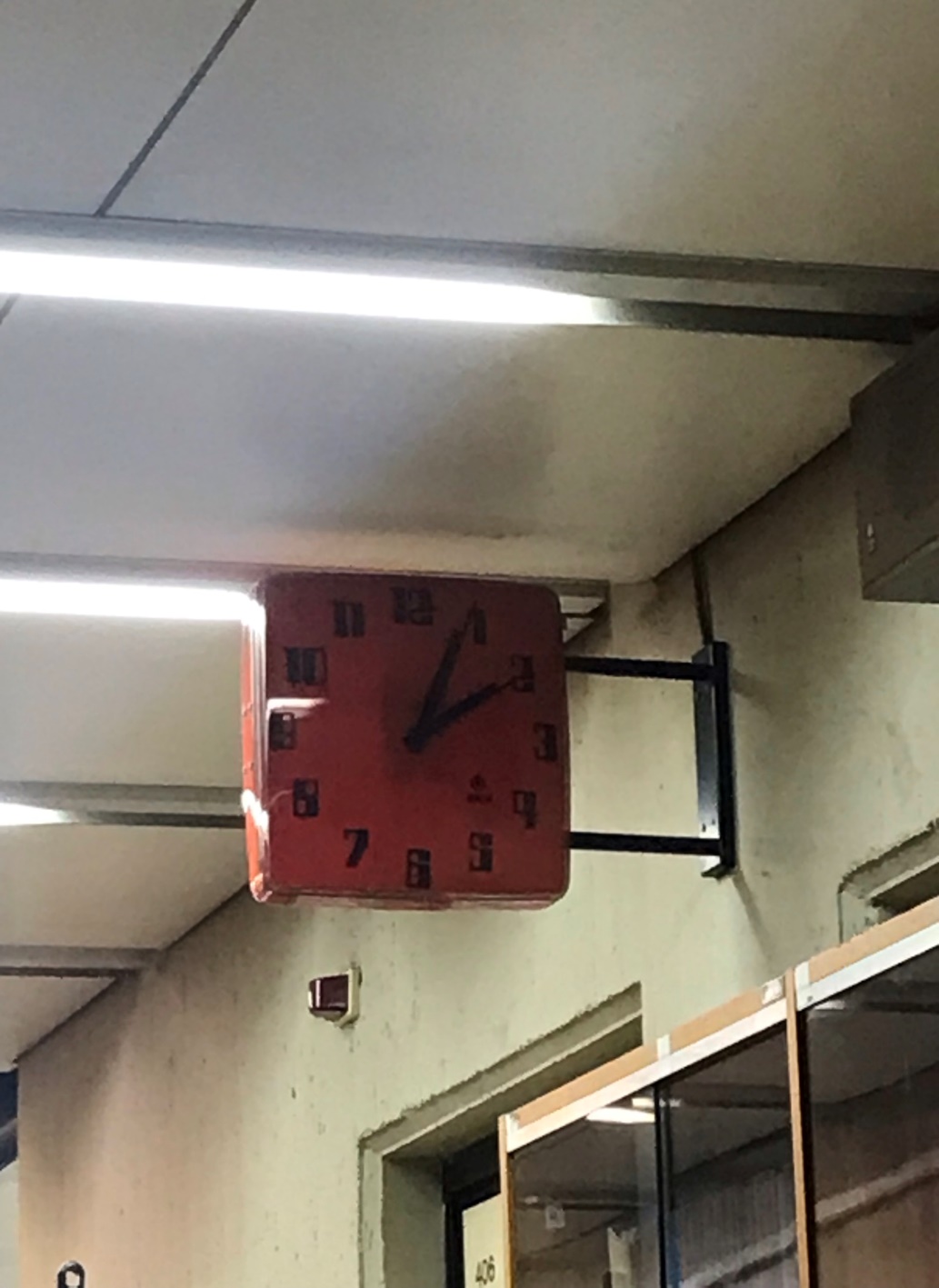 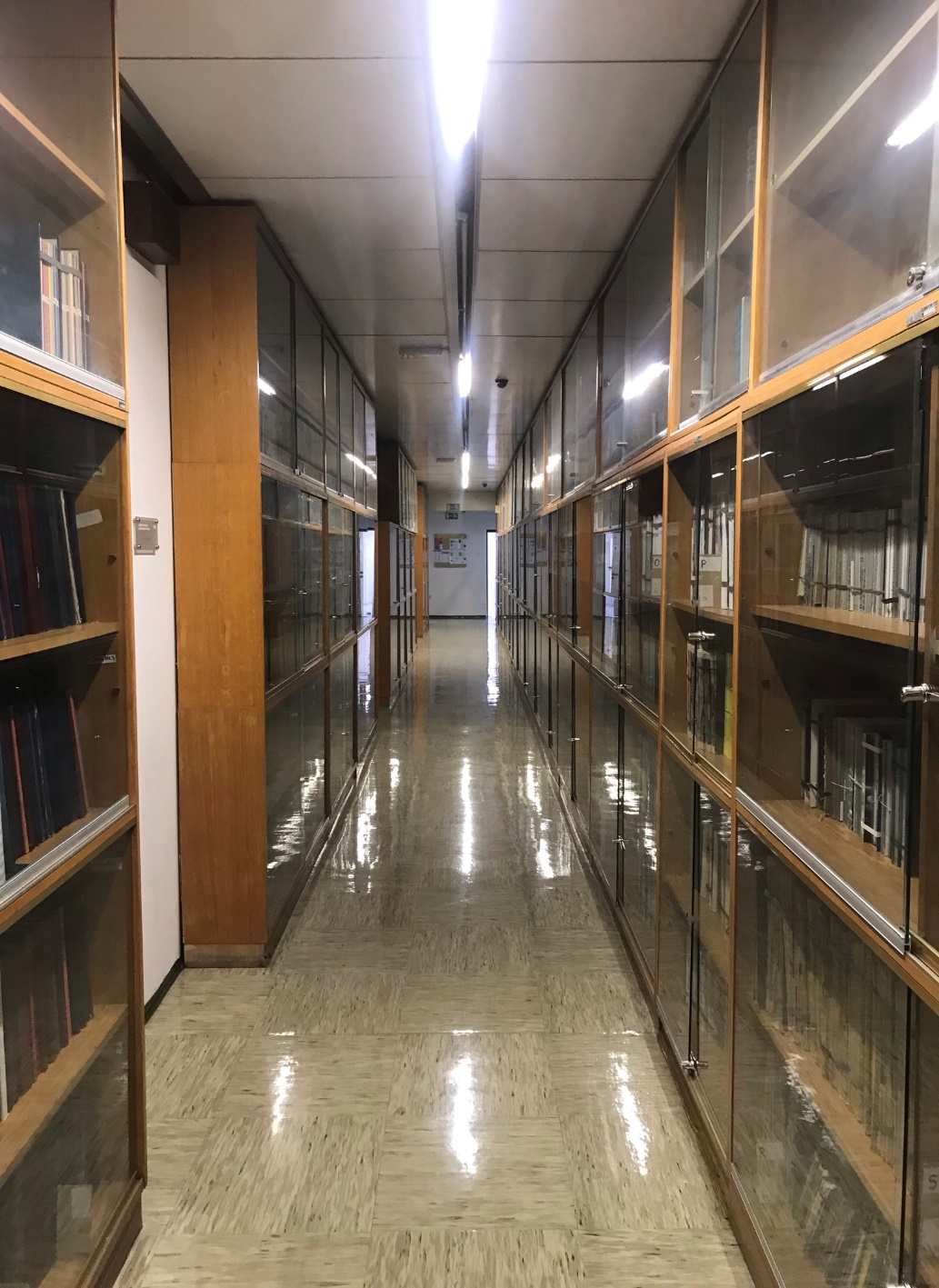 Pedagoška fakulteta
Pedagogická fakulta v Lublani + SŠ
Univerzitní „zóna“
Tělocvična + taneční sály
Knihovna
Jídelna - BONI
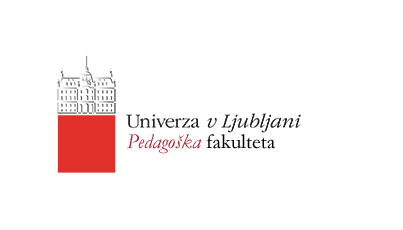 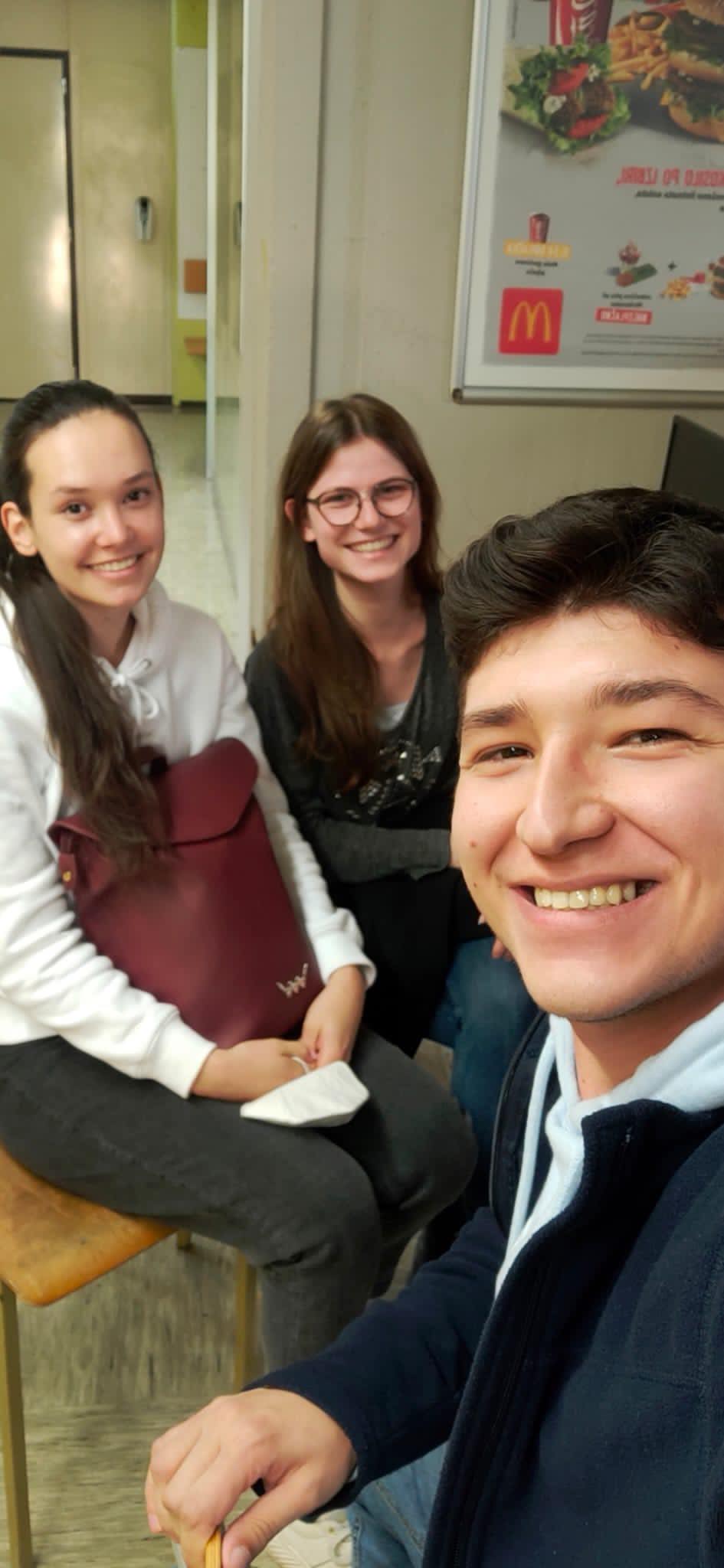 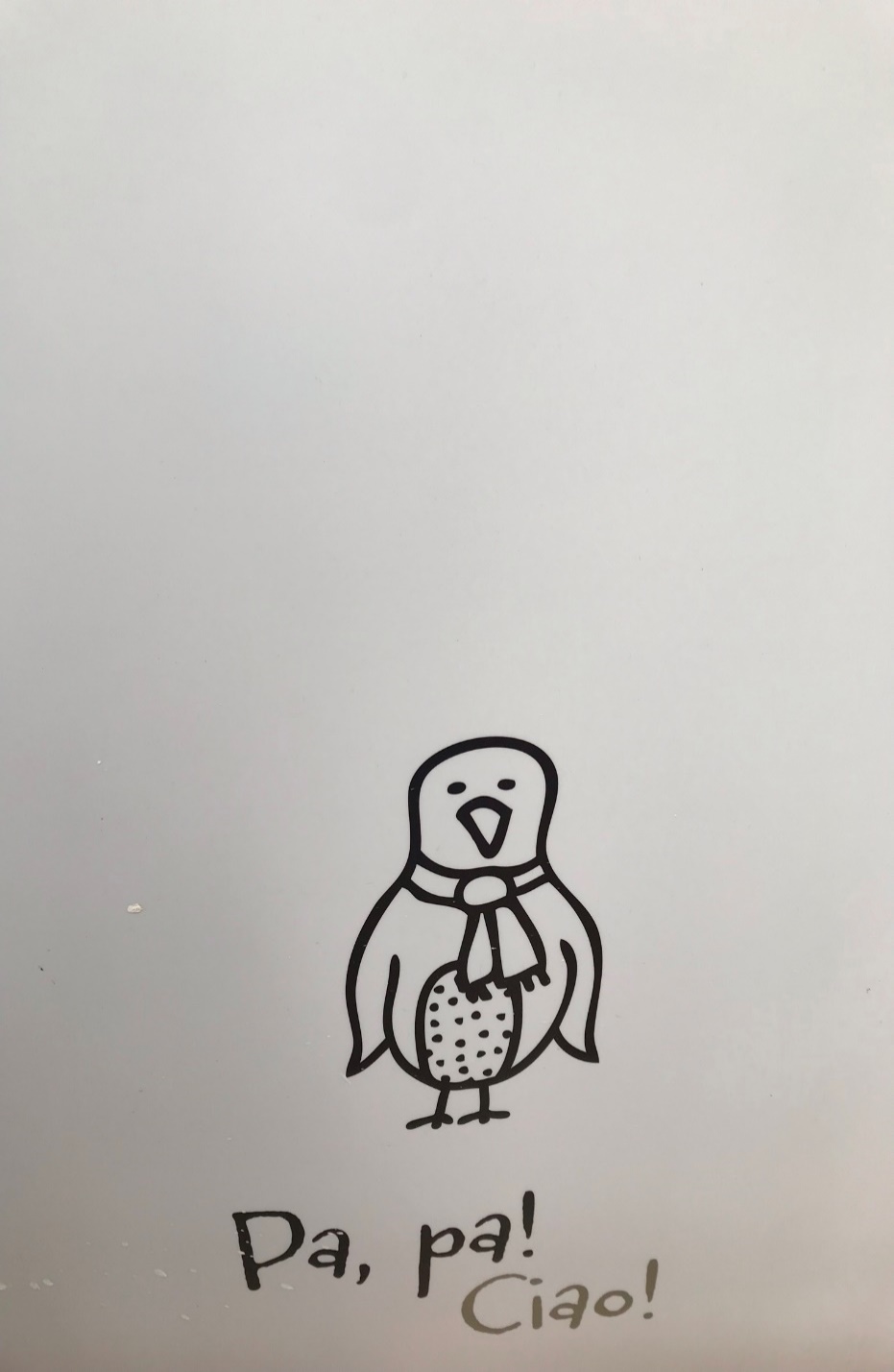 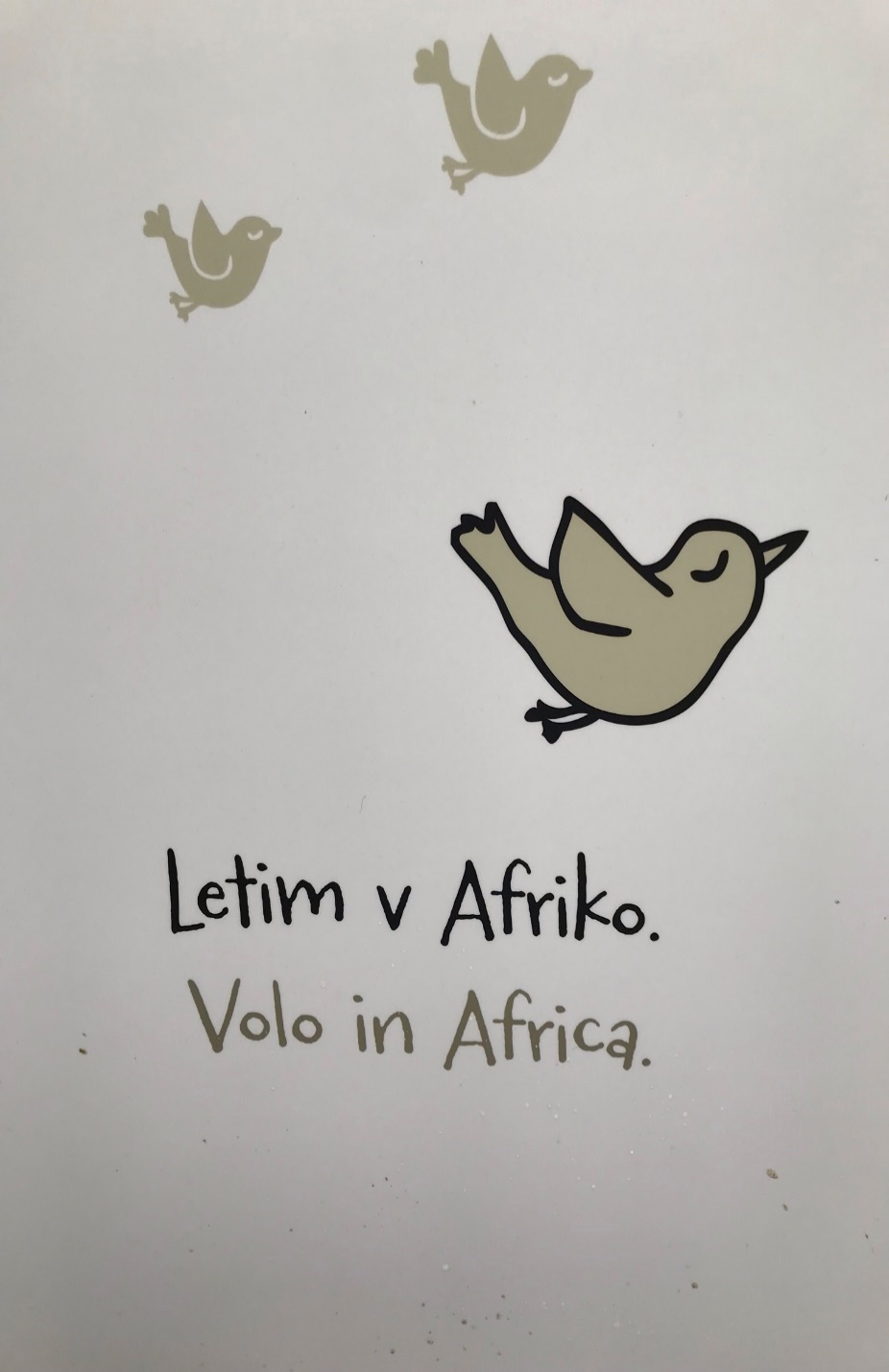 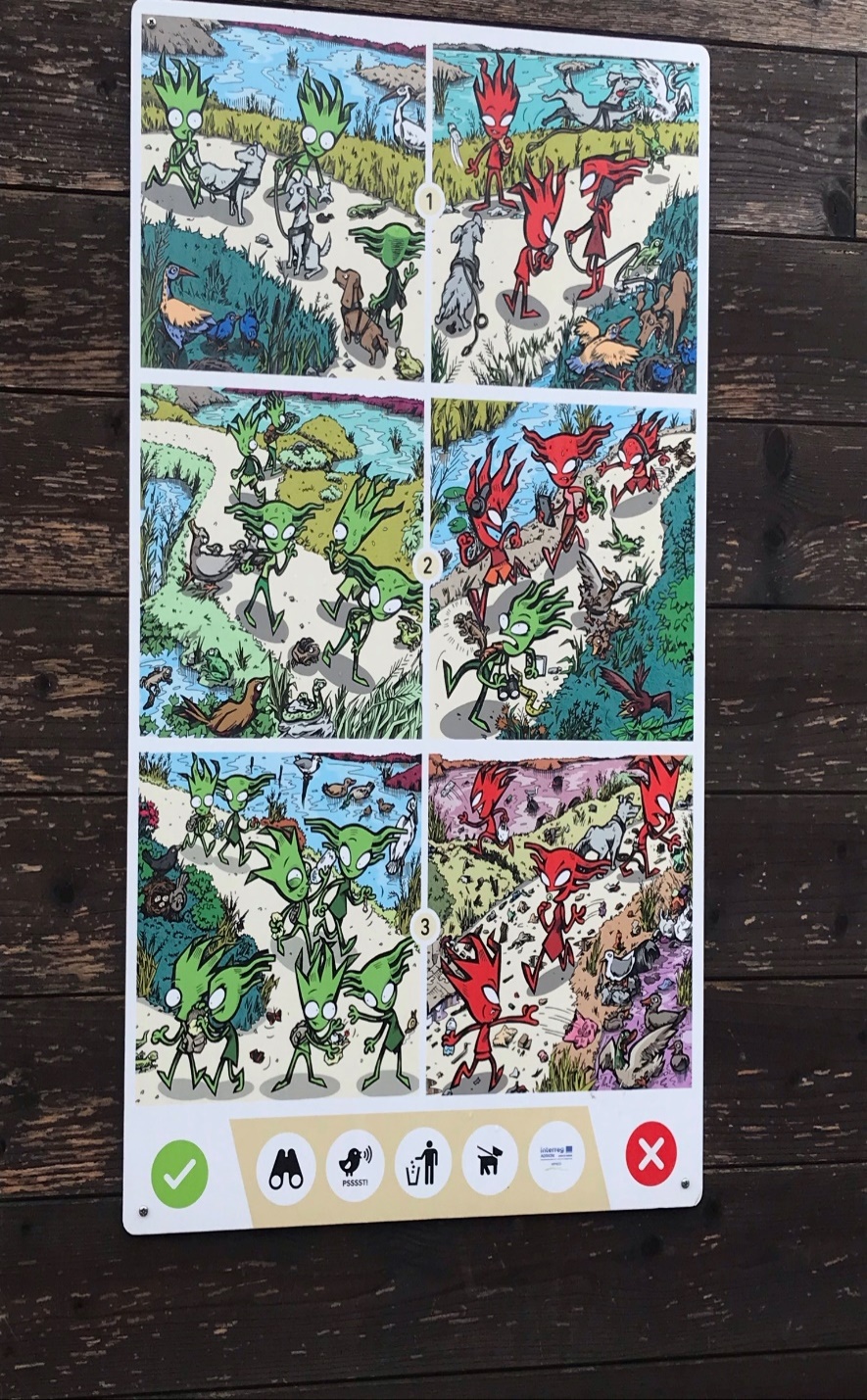 EPTE Environment and Sustainable Development
prof. Torkar
Ekologie, udržitelnost, změna klimatu 
Didaktika přírodovědného vzdělávání 
Exkurze = součást zakončení předmětu
EPTE Plurilingual and Intercultural Education
doc. Fojkar + prof. Blažić
První část – multikulturní žáci (třída)
Druhá část – literatura
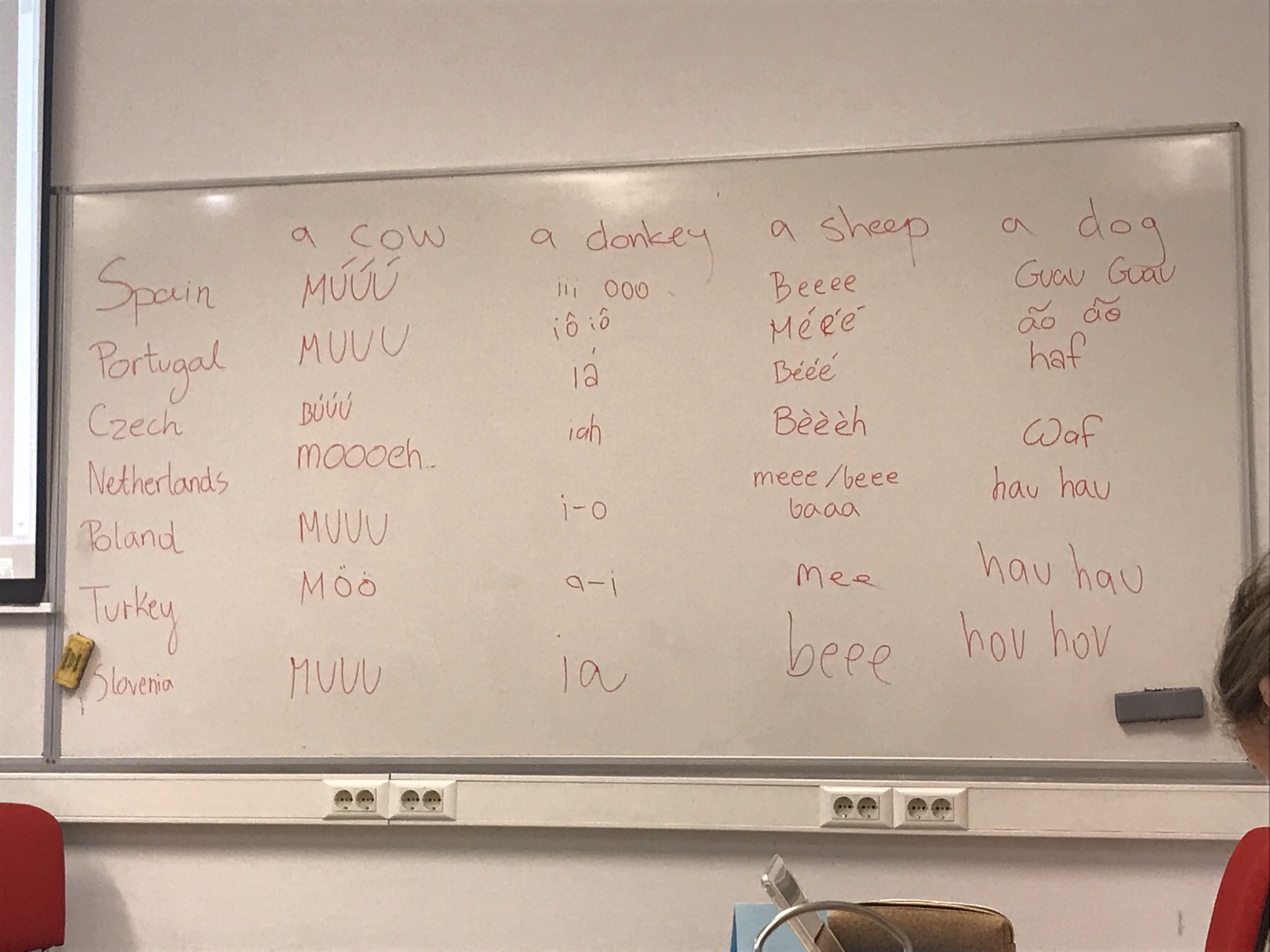 EPTE Arts
3 části předmětu = 4 vyučující 
Závěrečné vystoupení 
Vystoupení z komfortní zóny, improvizace, komunikace (verbální i neverbální), časově velmi náročné, bez hudebního sluchu si člověk neškrtne 
https://www.youtube.com/watch?v=lYMZZcuf5Fk
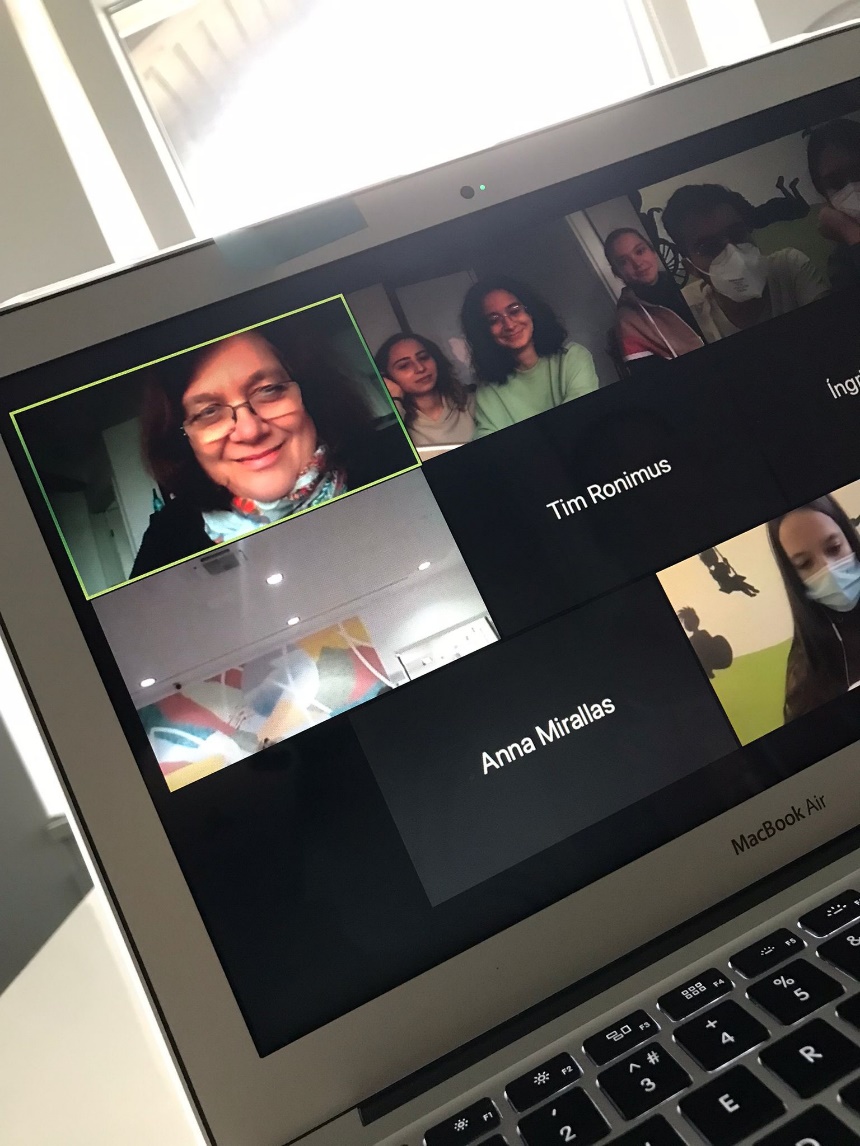 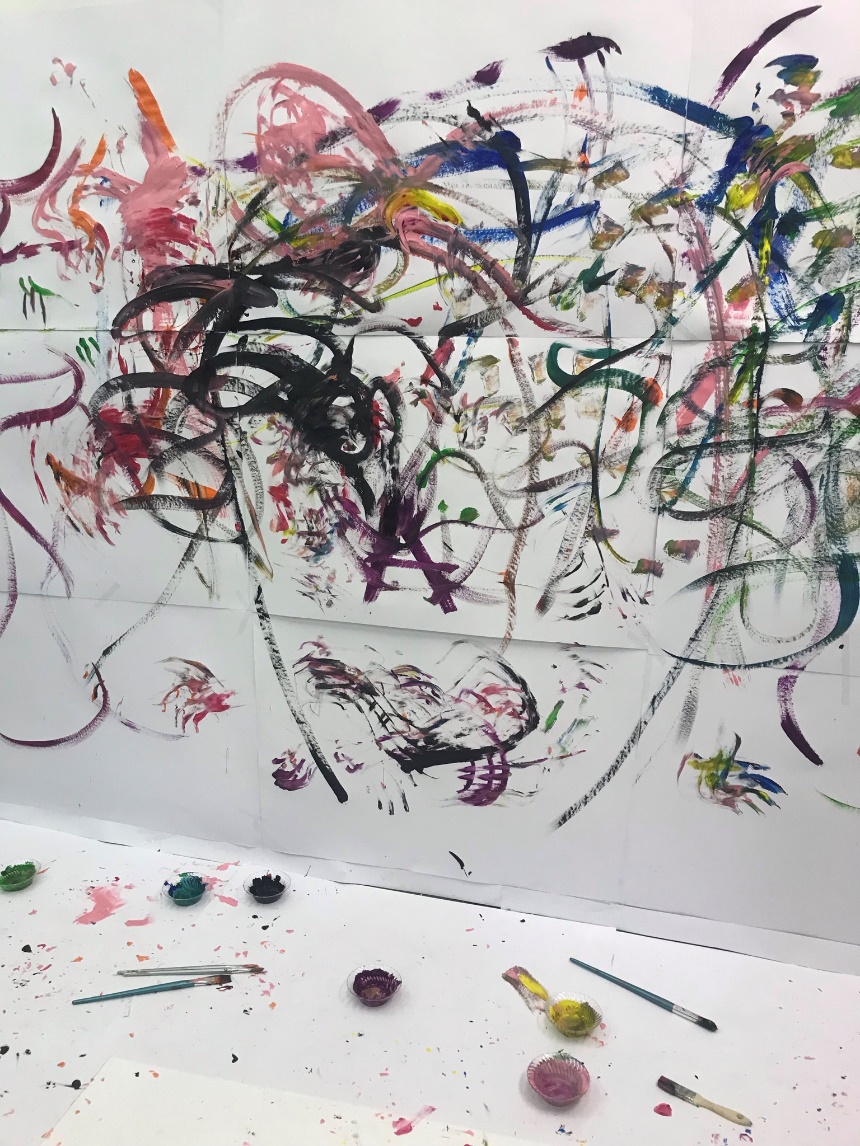 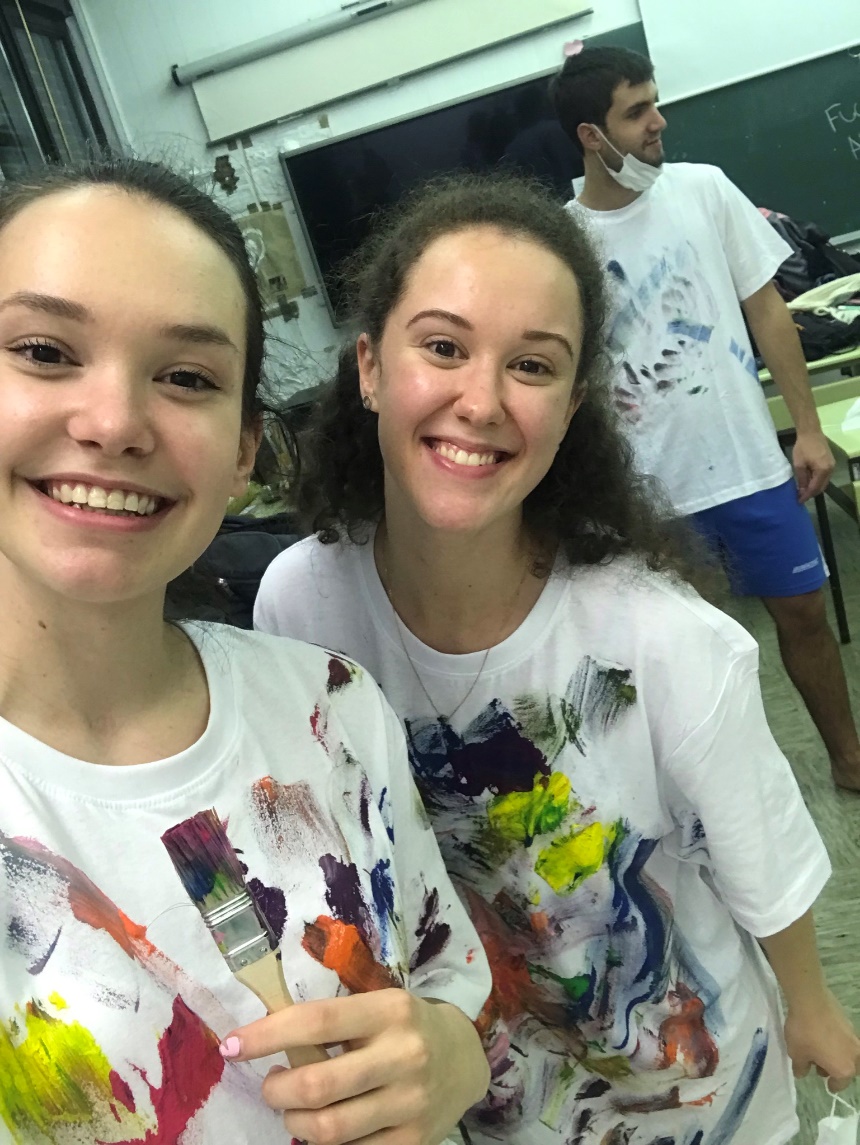 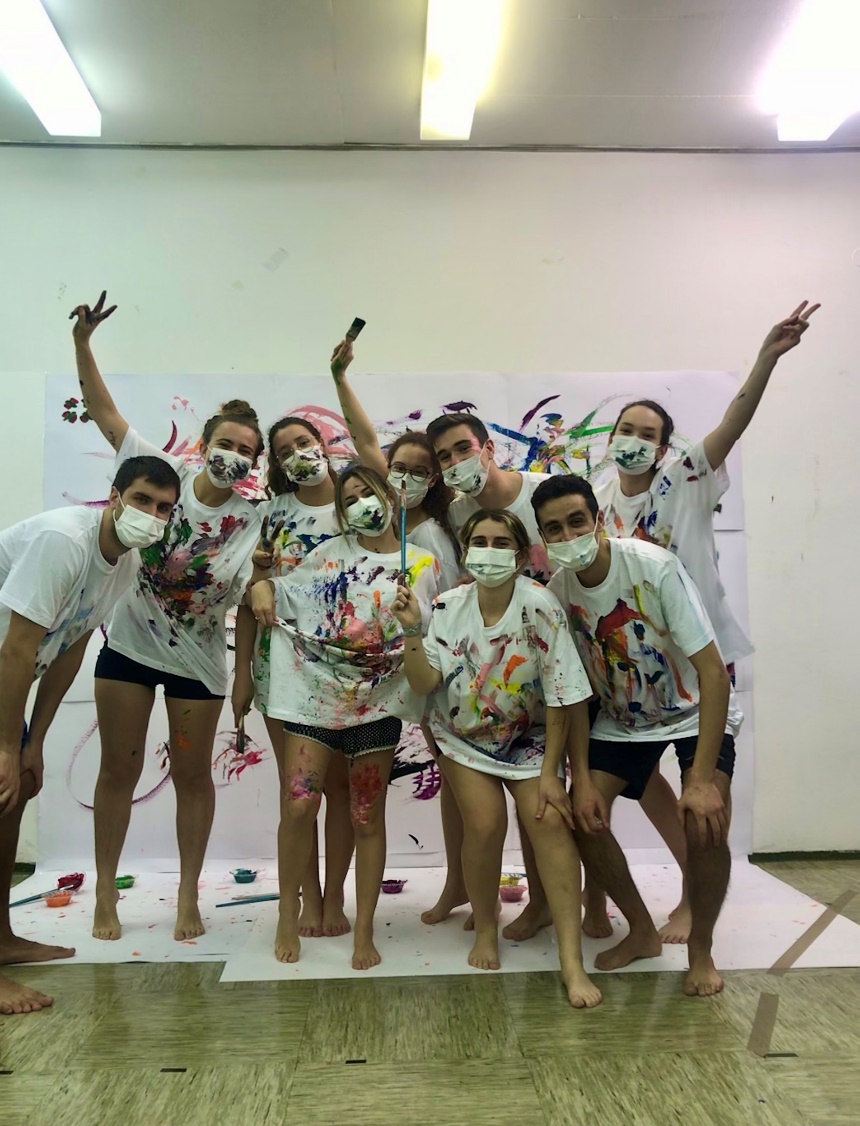 Intercultural Slovenia in multicultural Europe
Historie Slovinska – dr. Kerec
Geografie – dr. Hergan
Dějiny hudby – dr. Brezavšček
EPTE Mathematics
dr. Hodnik
Matematický workshop
Matematika na „španělské tržnici“
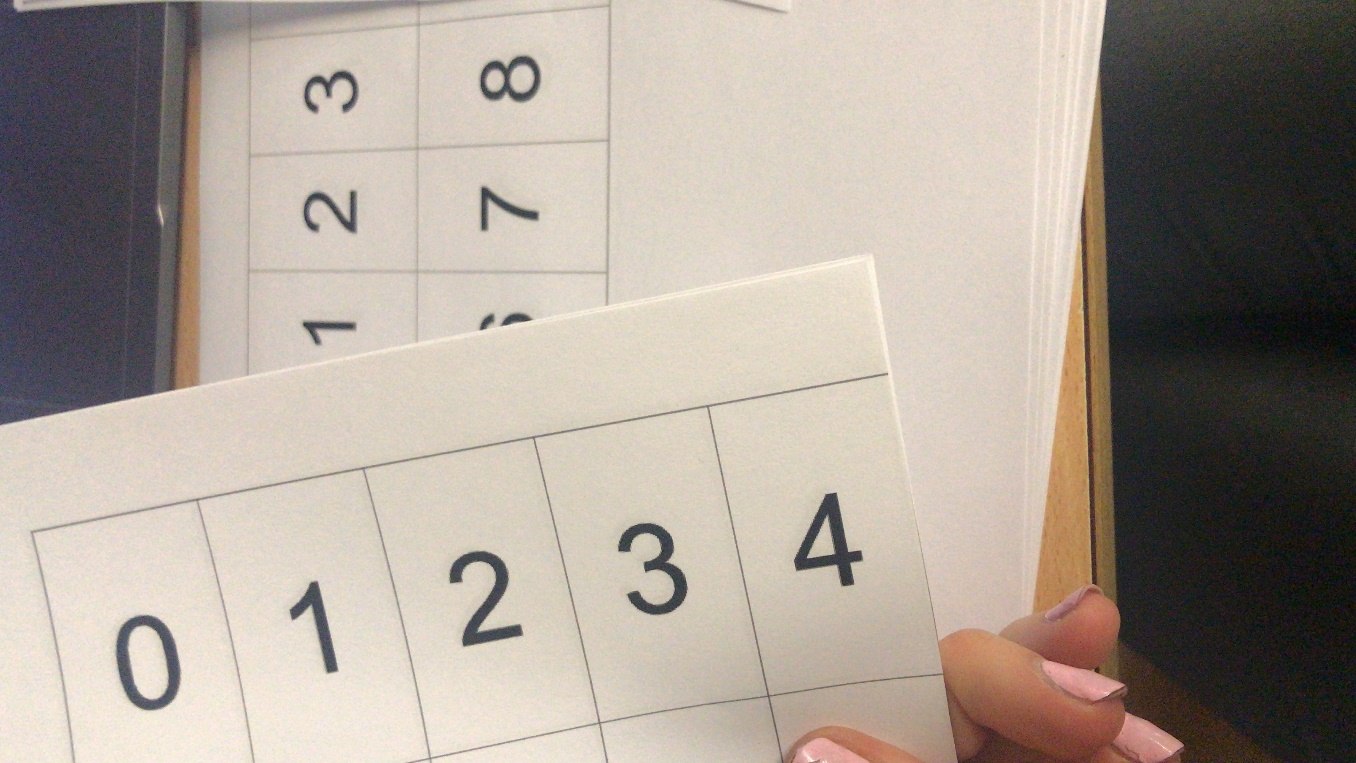 EPTE Society, Culture and Education
prof. Gaber + Veronika Tašner
Literatura – Bernstein, Bourdieu, Durkheim
Diskuze o společnosti (problémy)
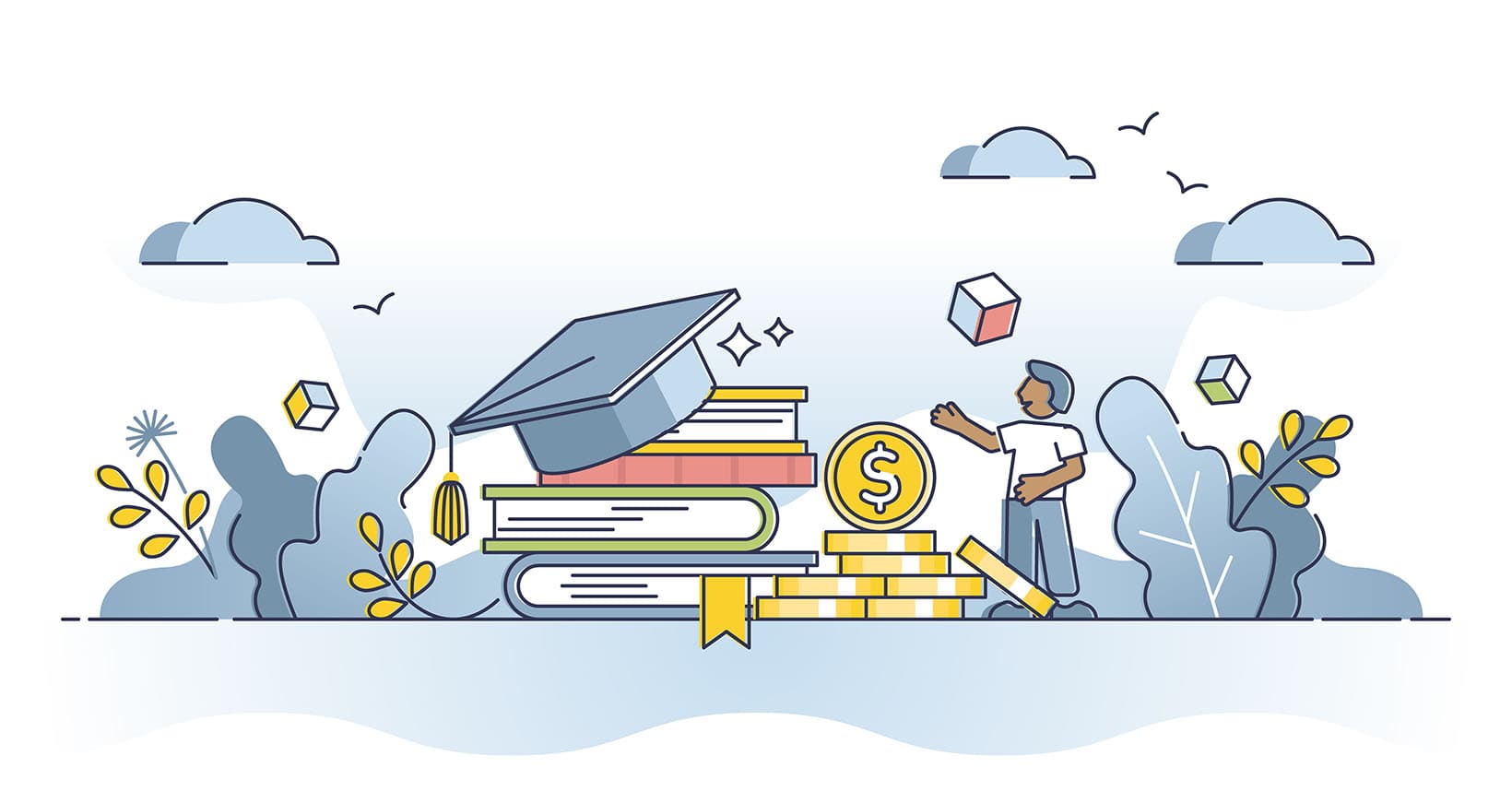 Hodnocení mého výjezdu
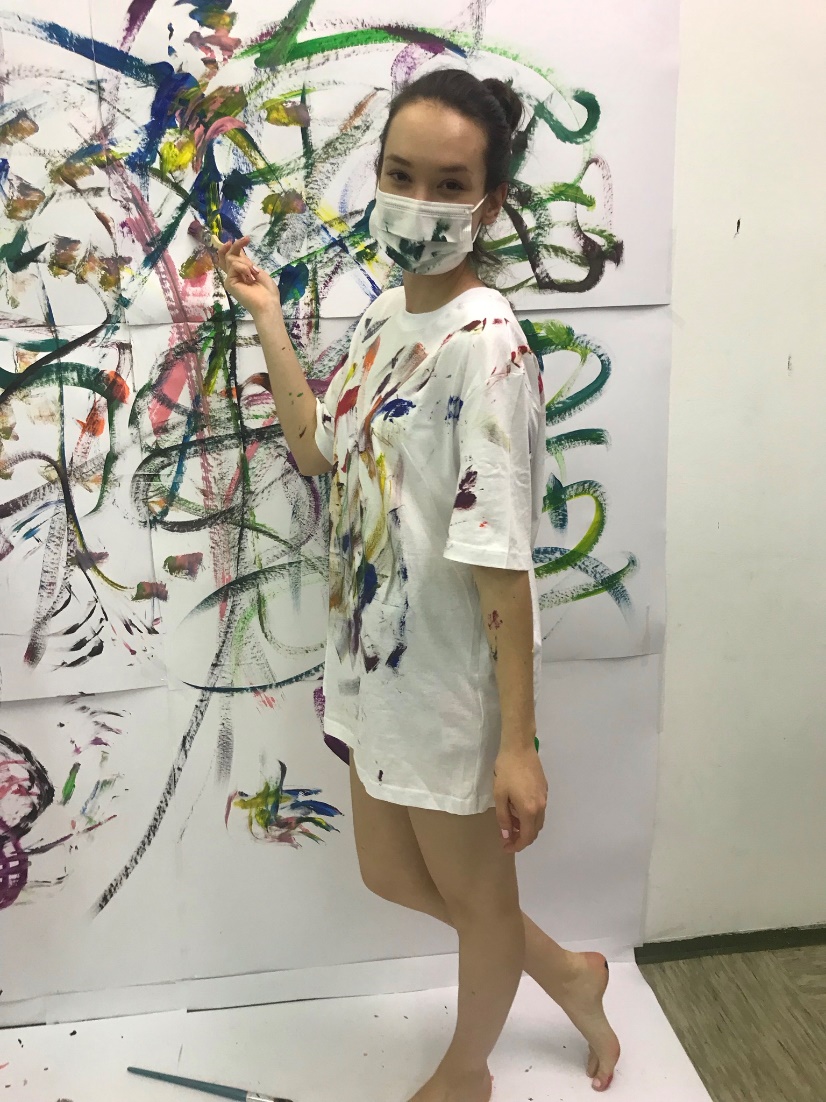 Noví přátelé
Nové zkušenosti
Nespočet zážitků a vzpomínek
Zlepšení anglického jazyka a zároveň poznání nového jazyka
Dokázat se postavit na vlastní nohy 

Hodně slz
Občas stesk 

HODNĚ VZALO, HODNĚ DALO
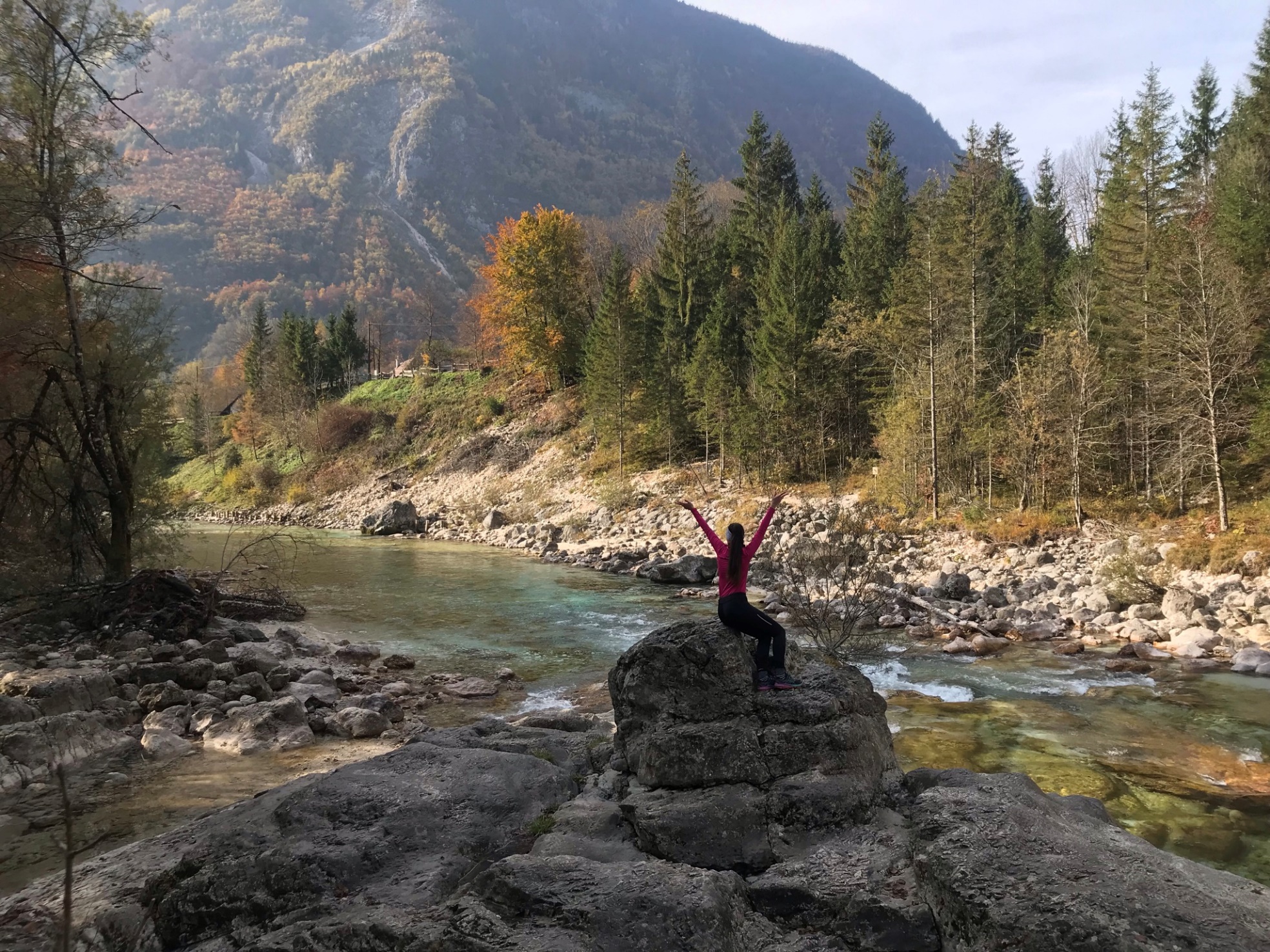 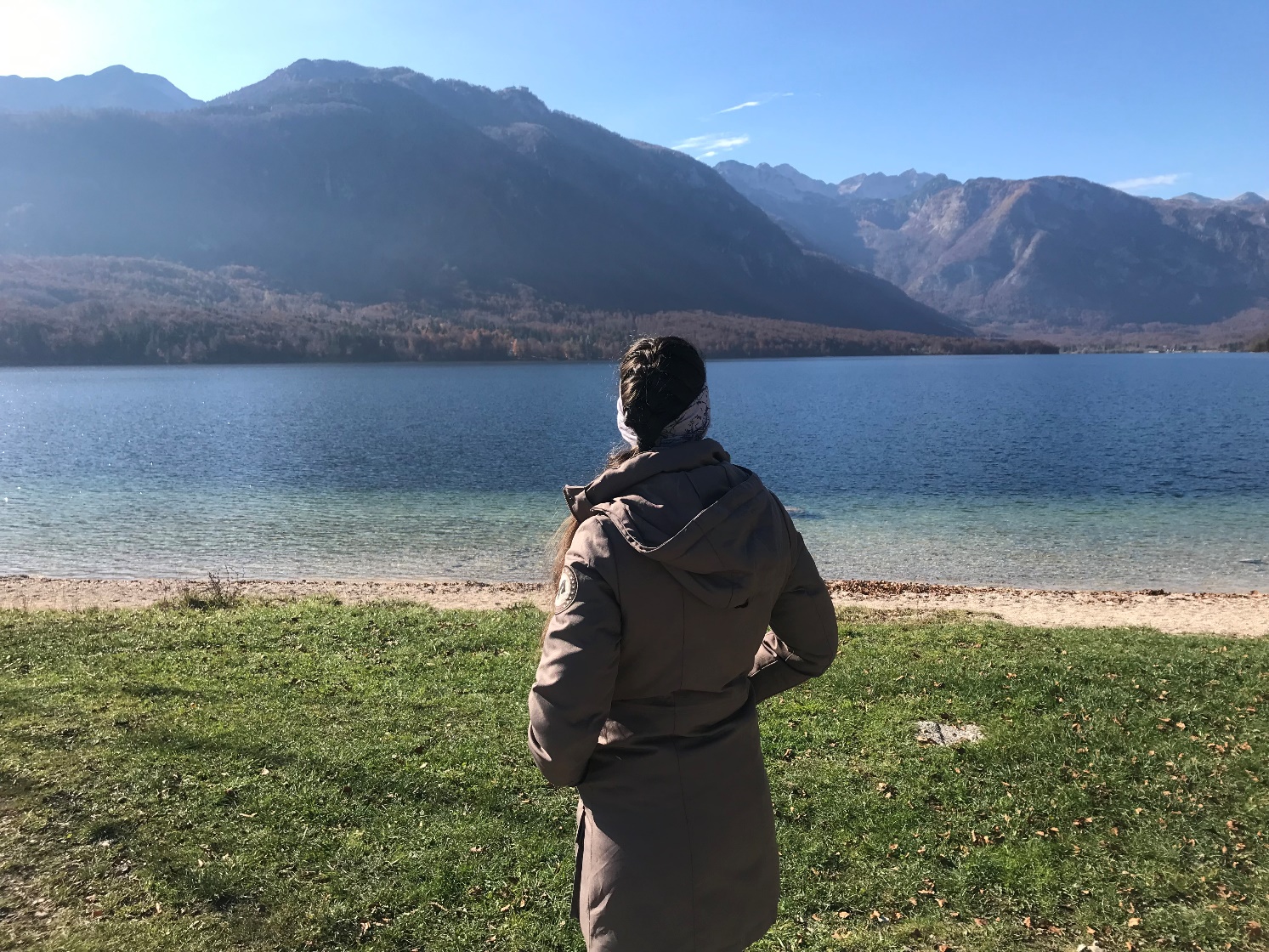 Hvala
Veronika Šupáková